December in our class
Grudzień w naszej klasie
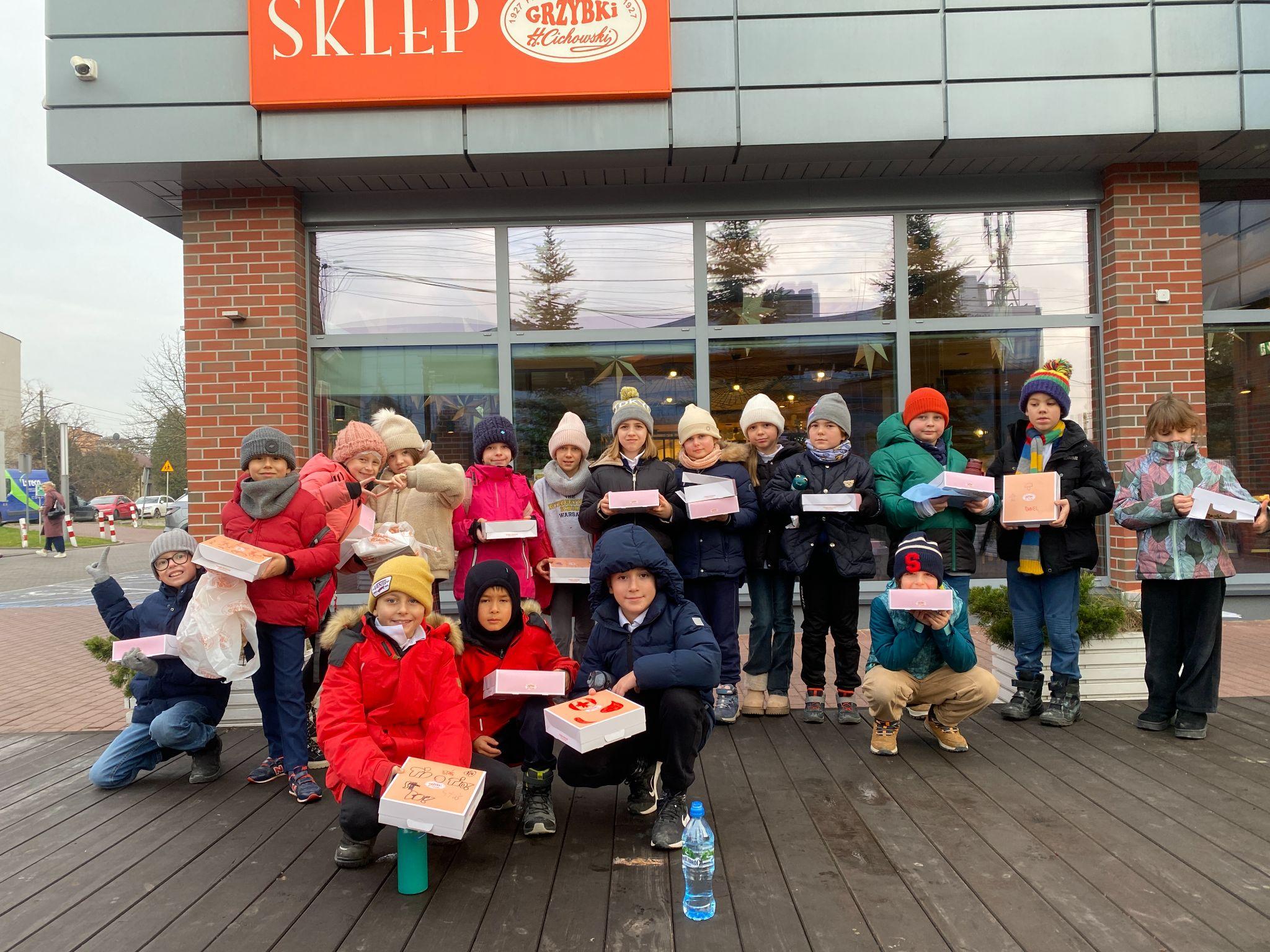 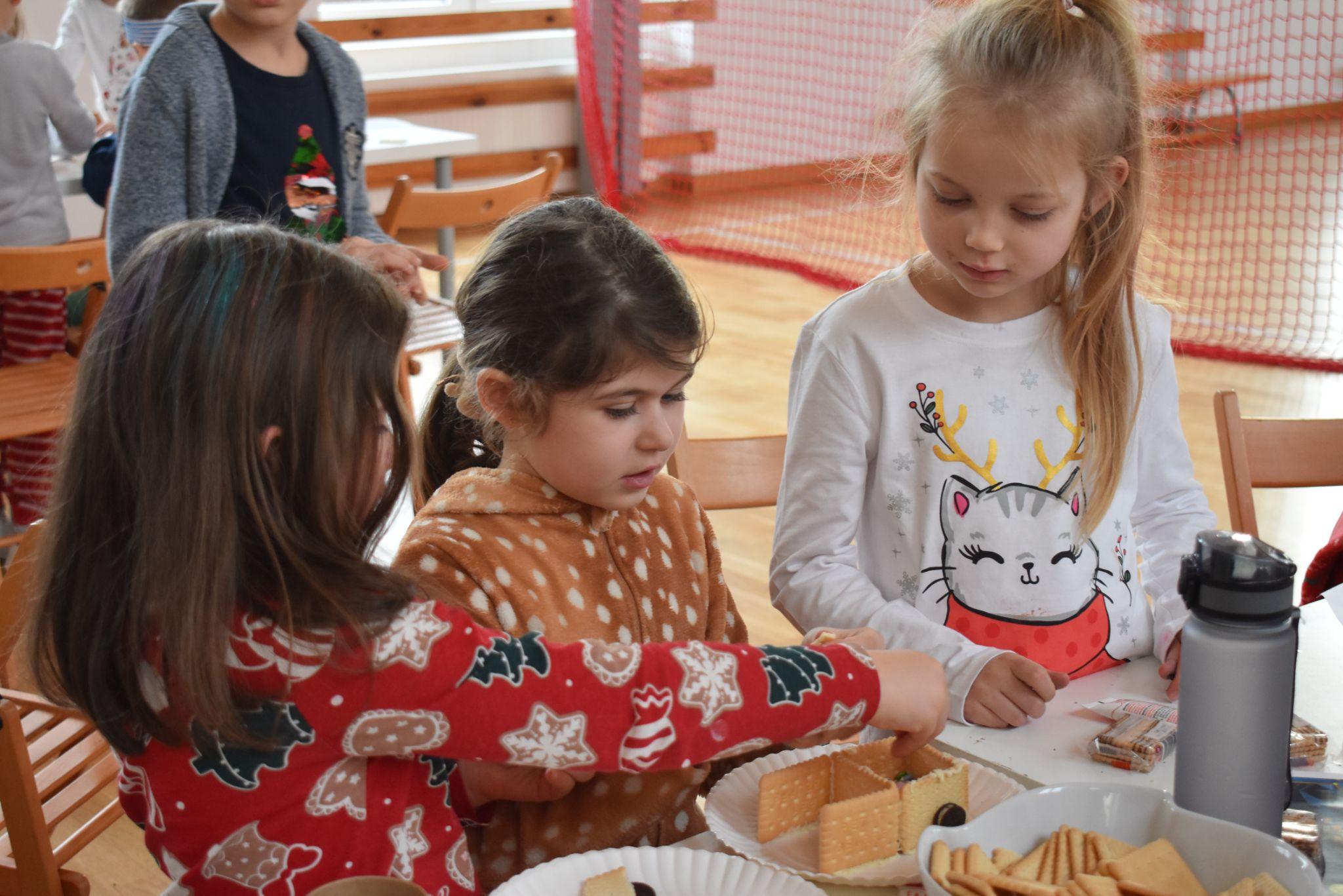 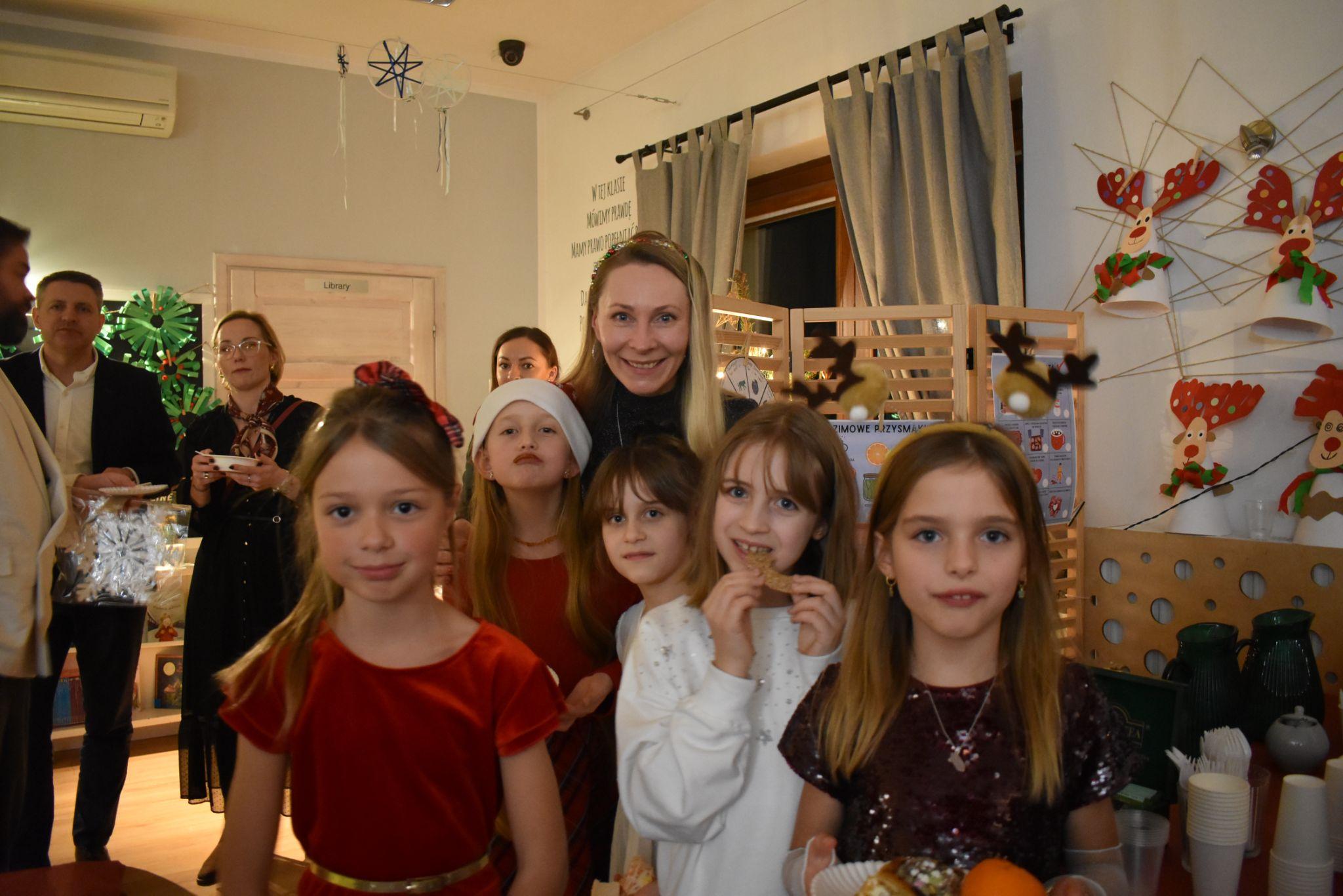 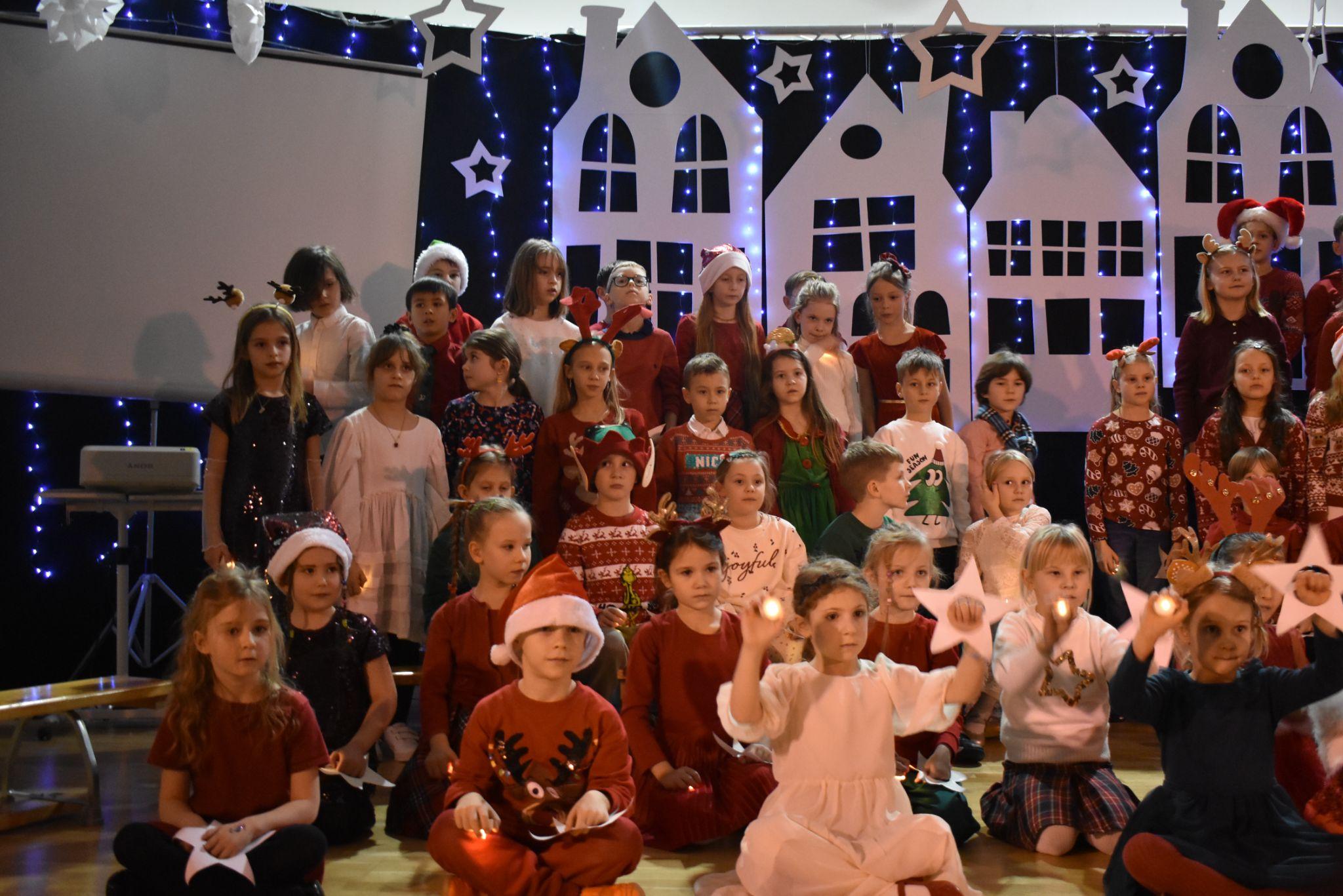 Workshop at bakery ‘’Grzybki’’
Warsztaty w piekarni ‘’Grzybki”
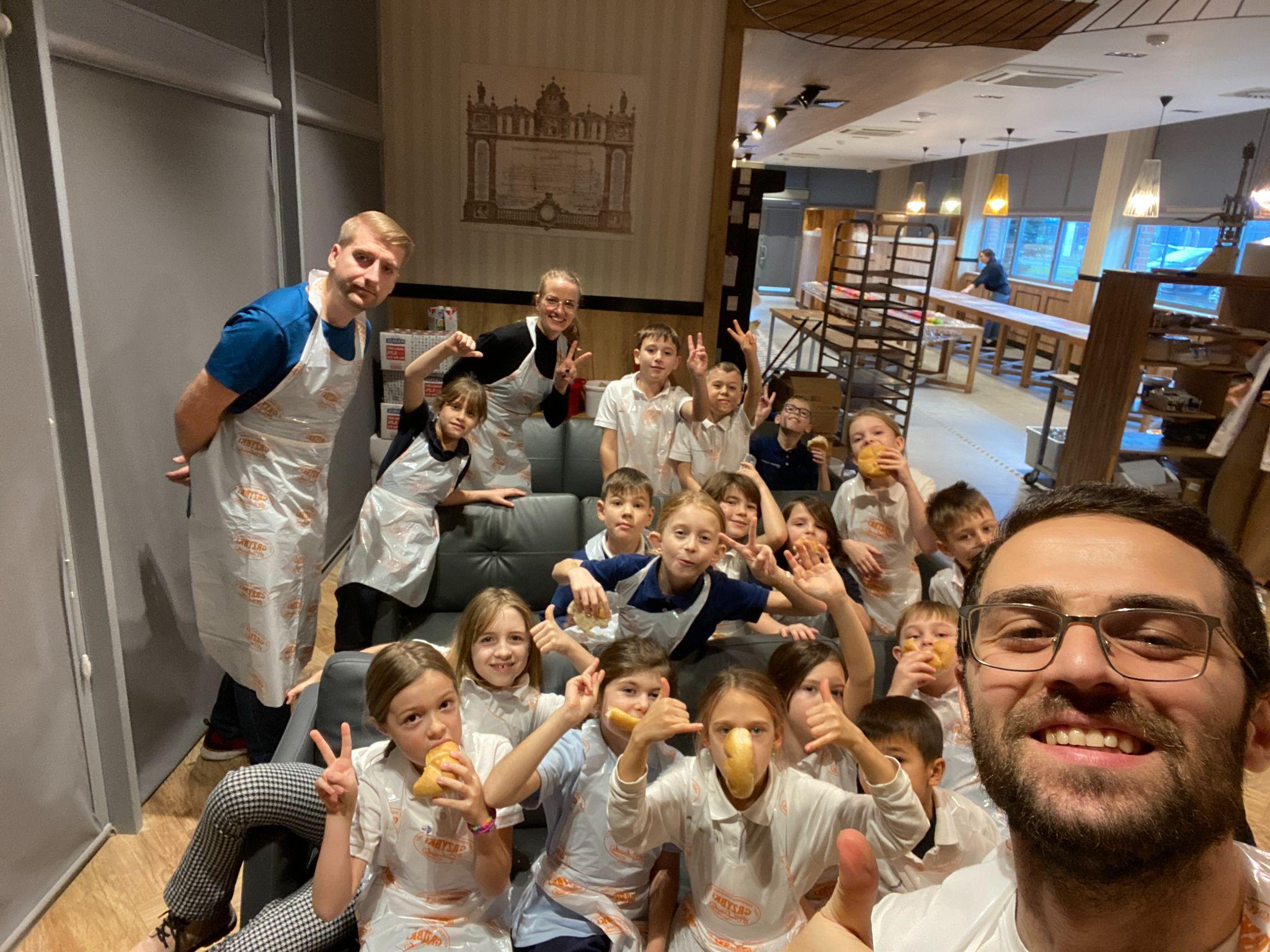 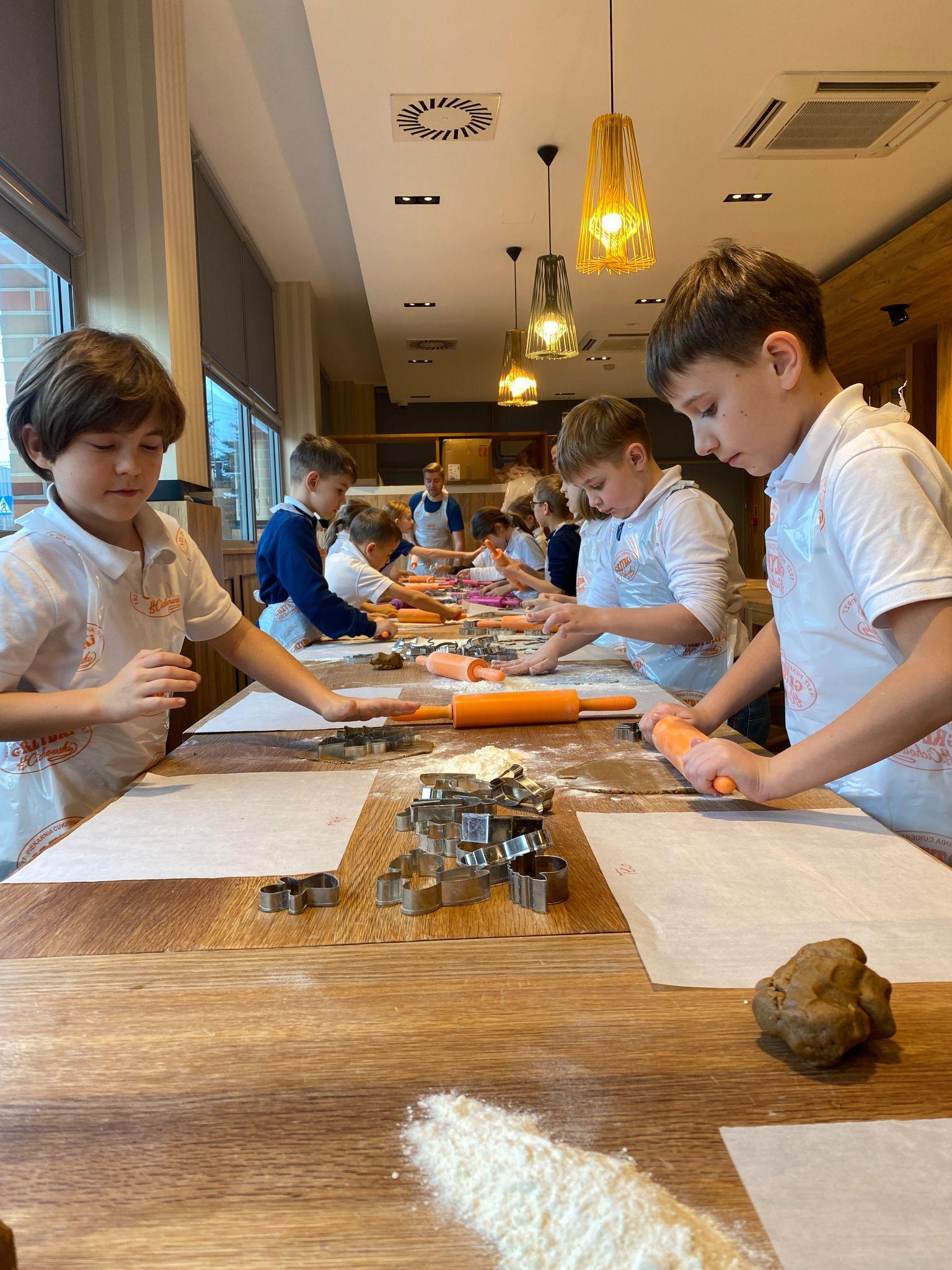 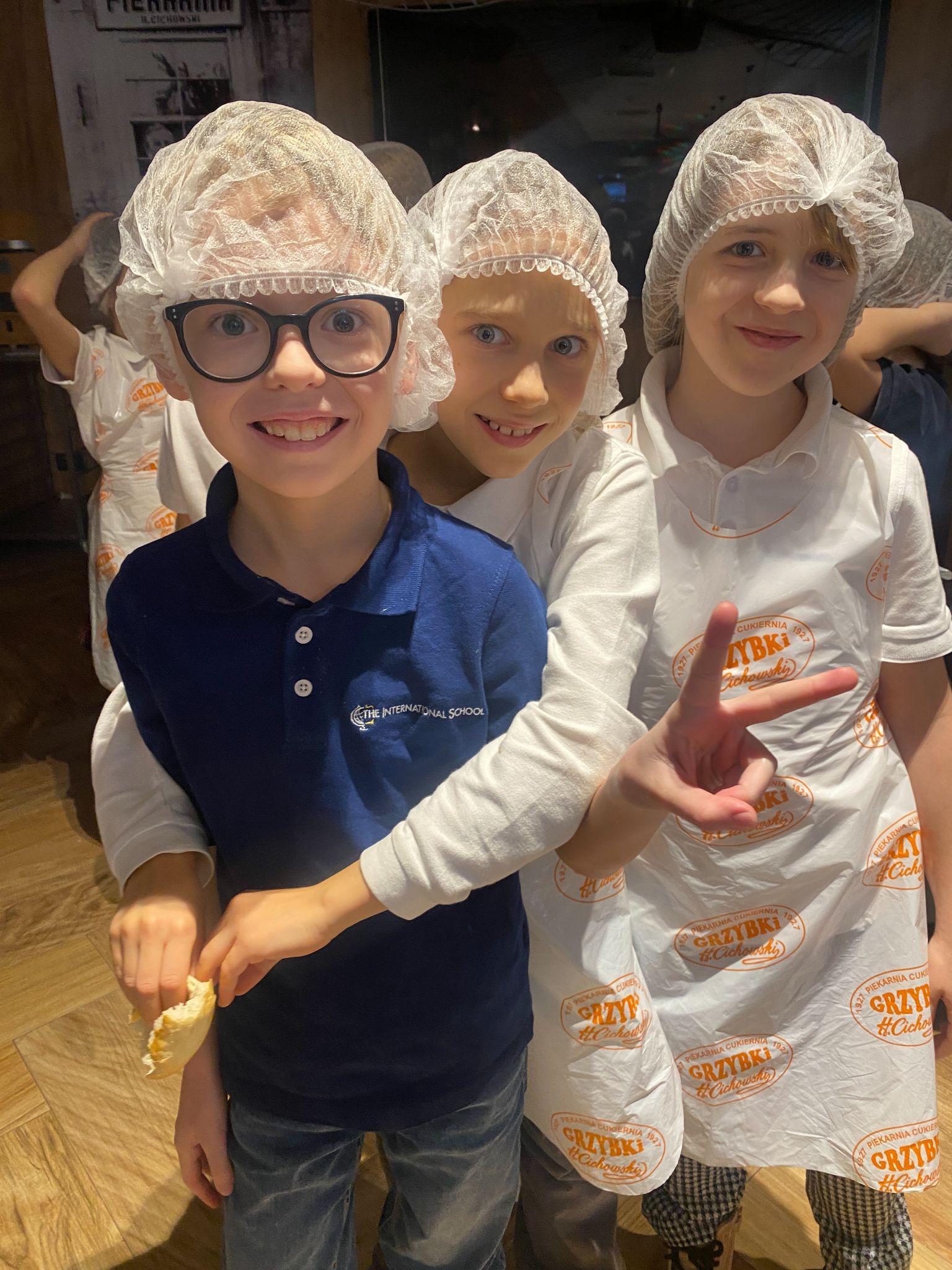 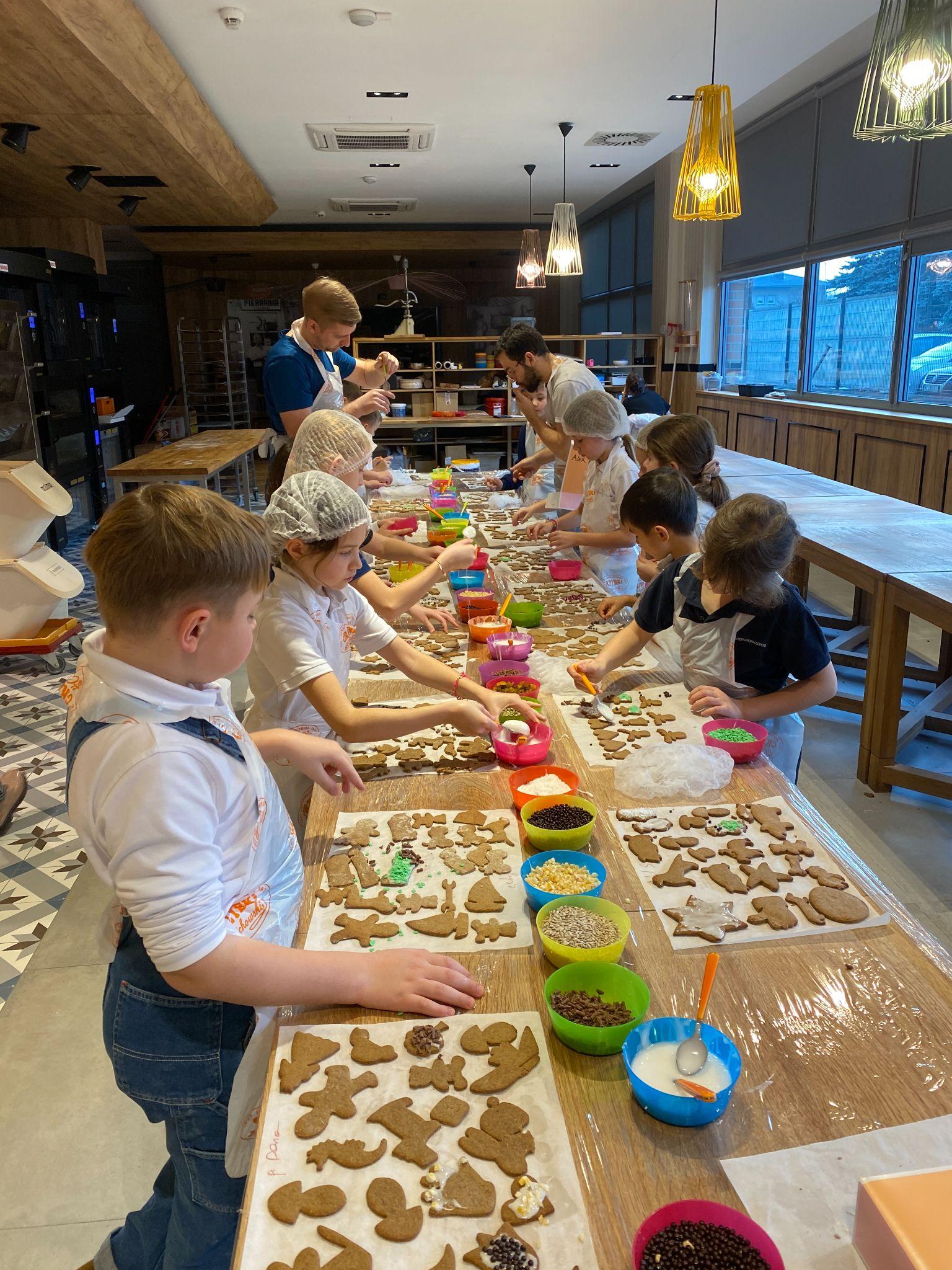 Let them cook!
niech gotują!
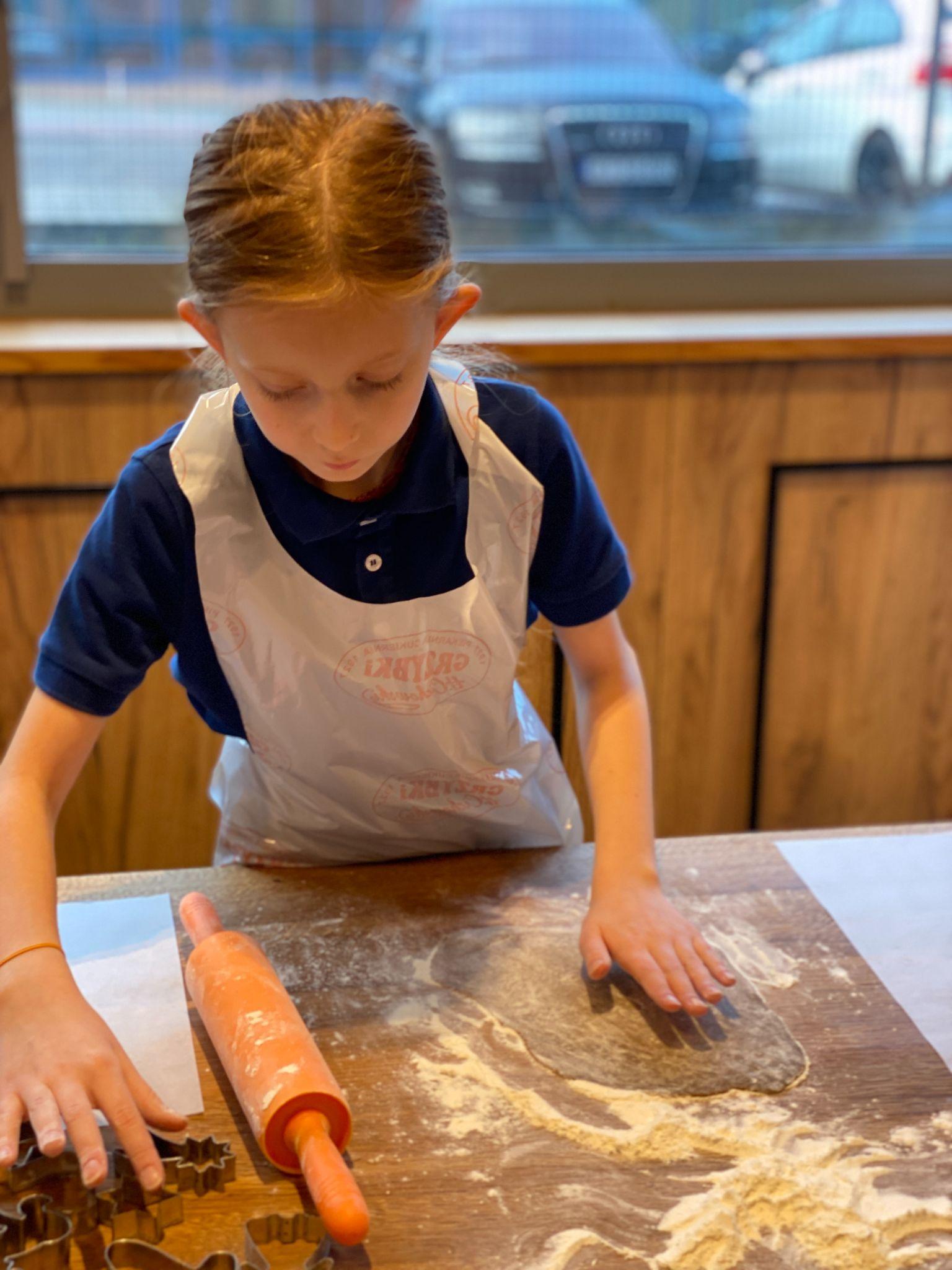 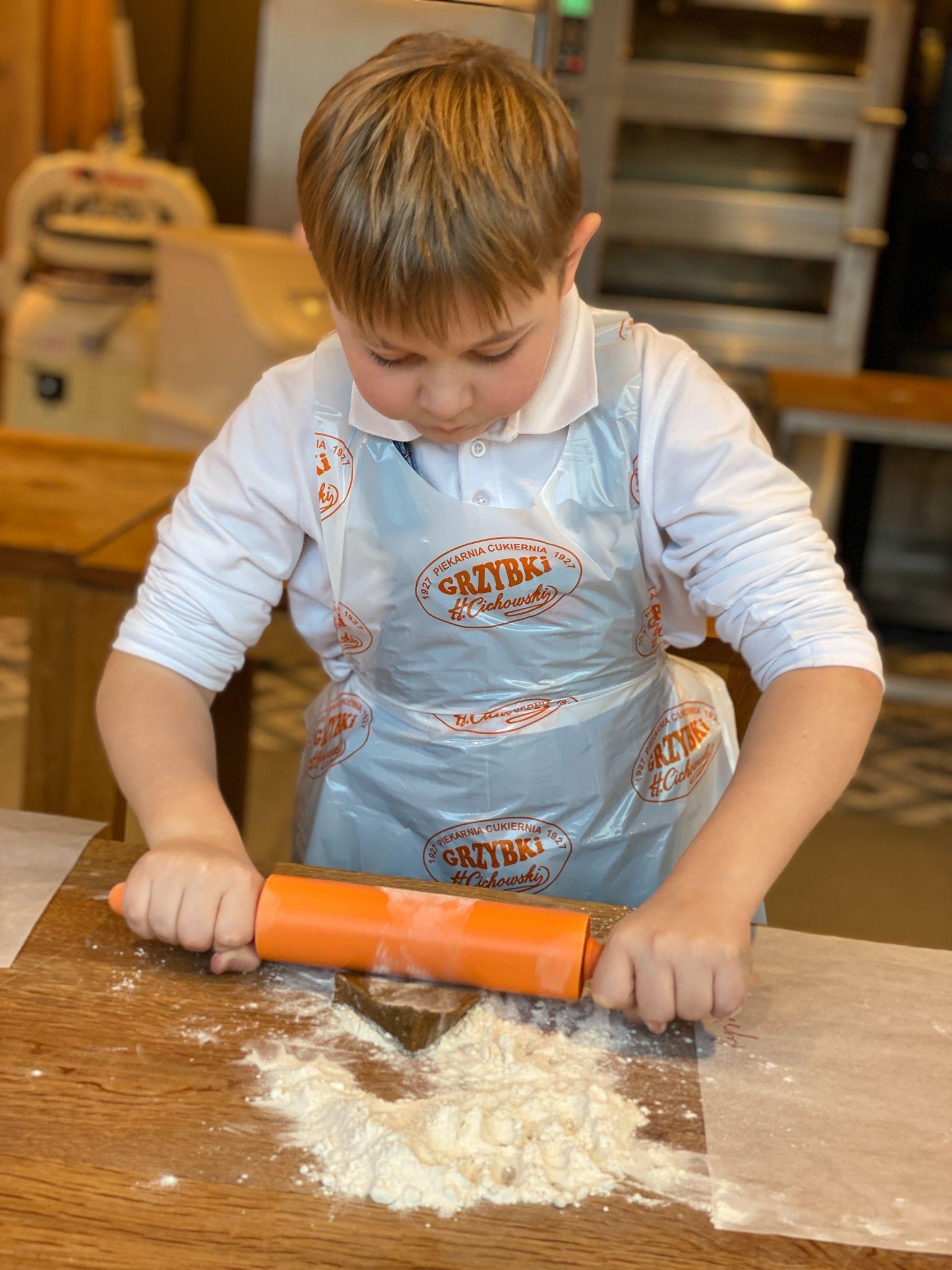 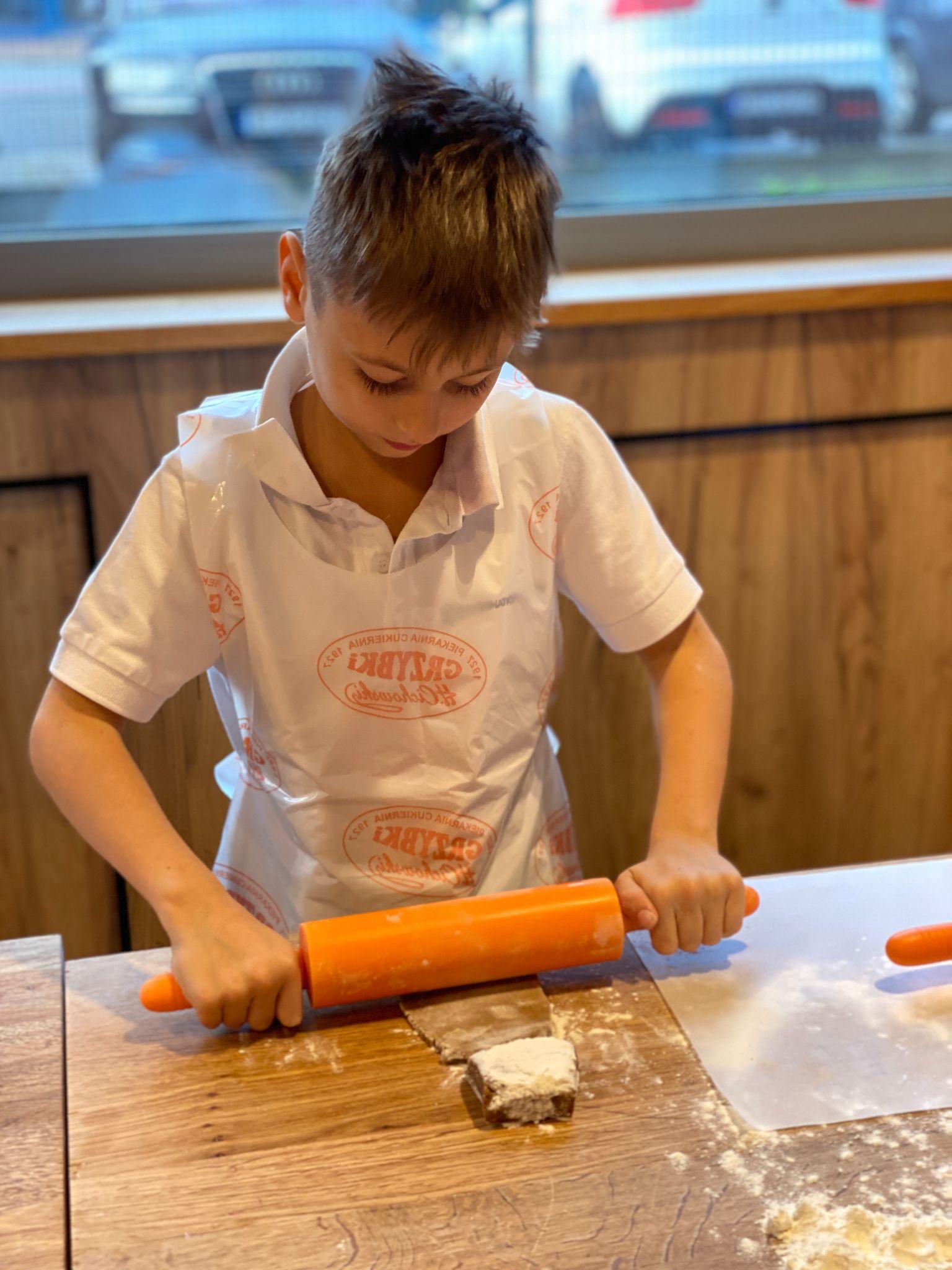 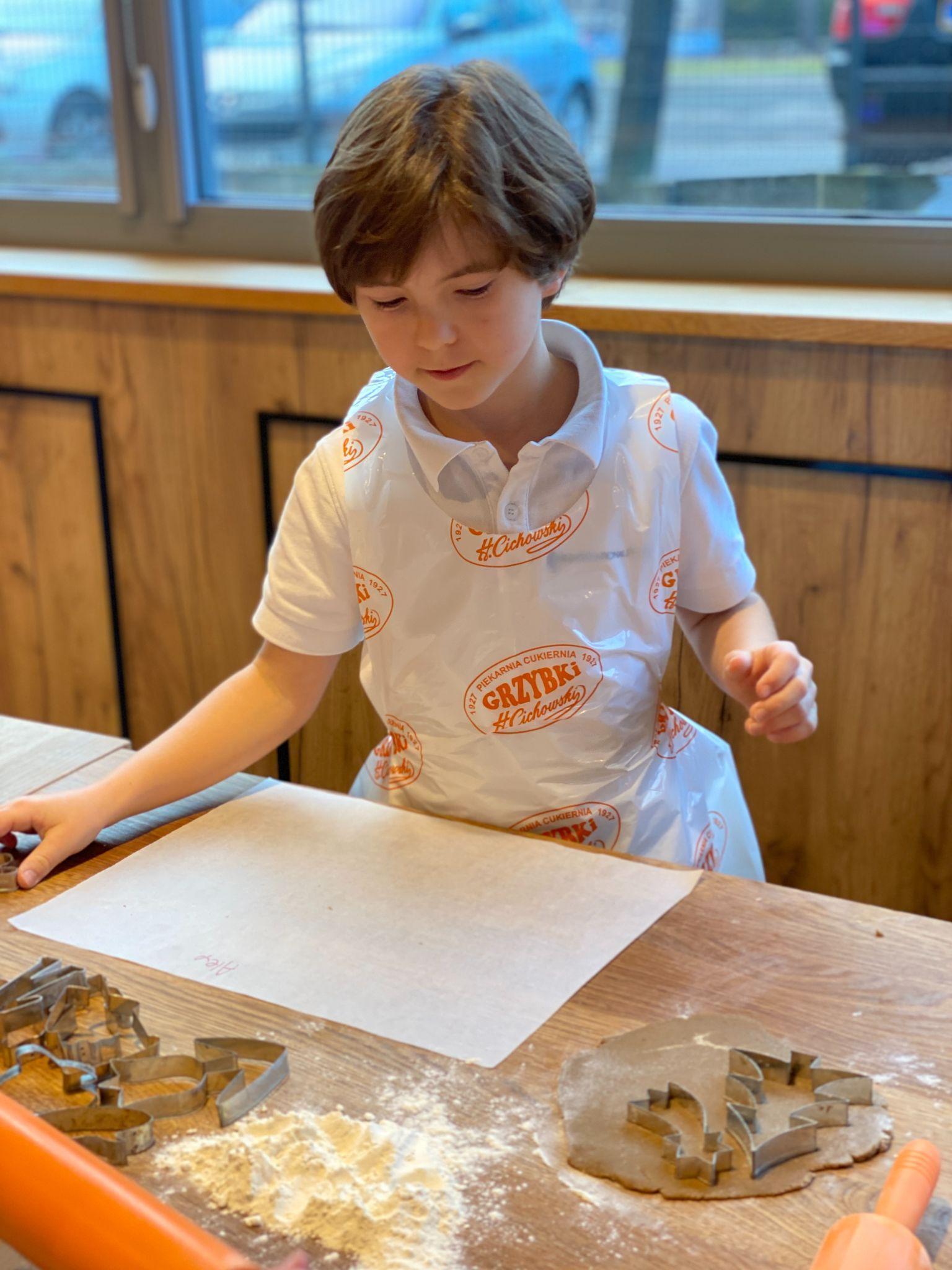 Gingerbread decorating
Dekorowanie pierników
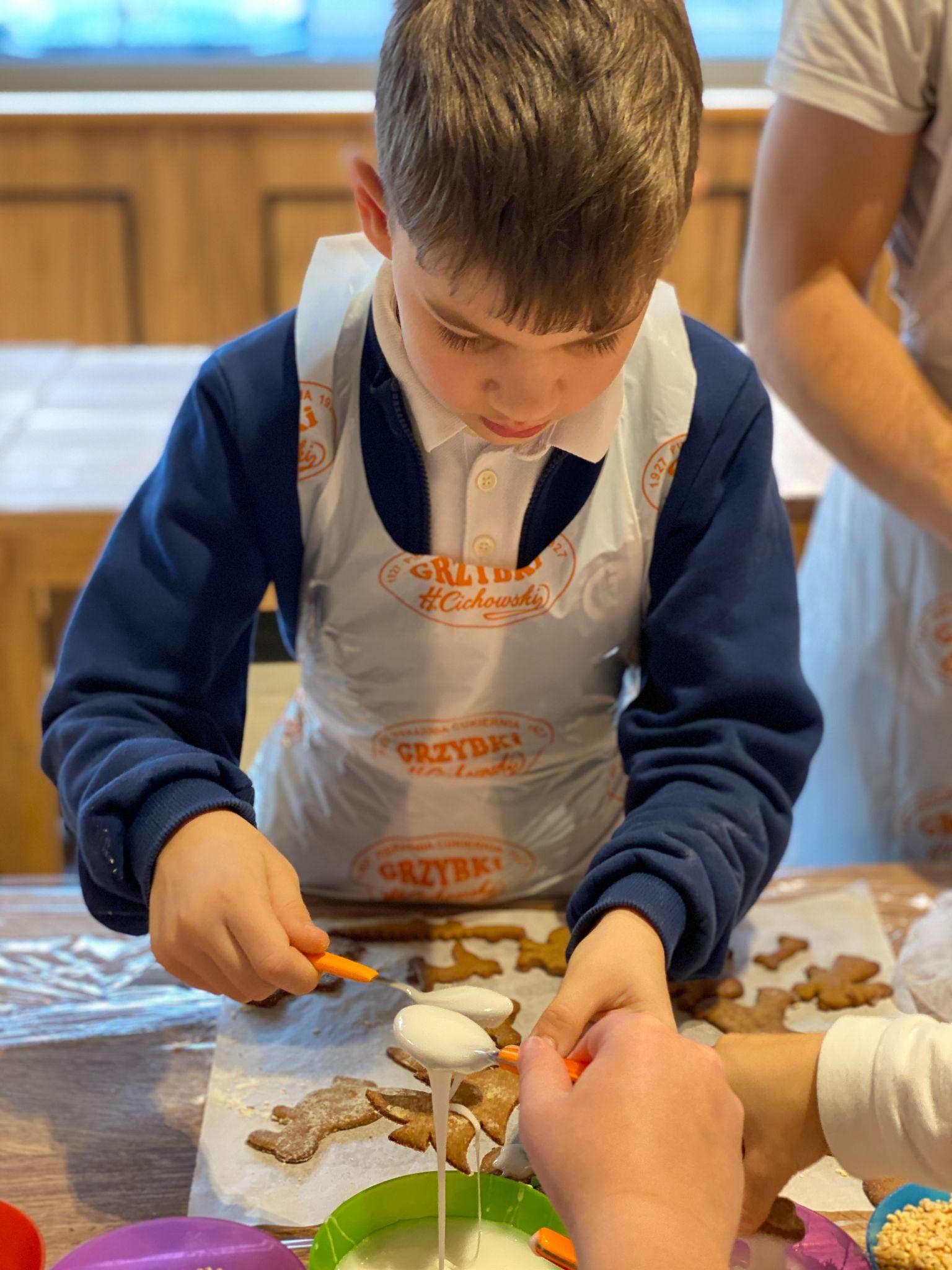 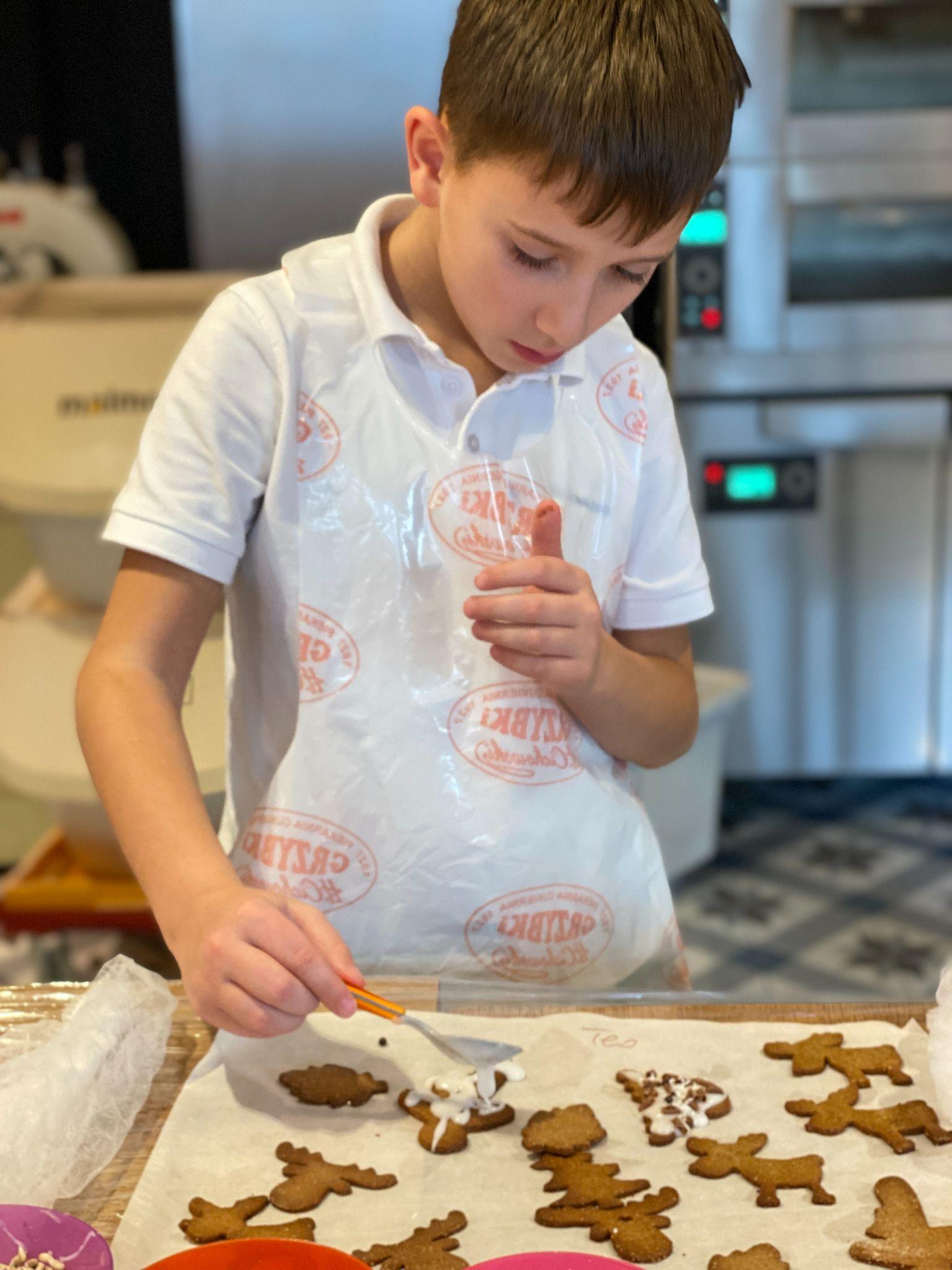 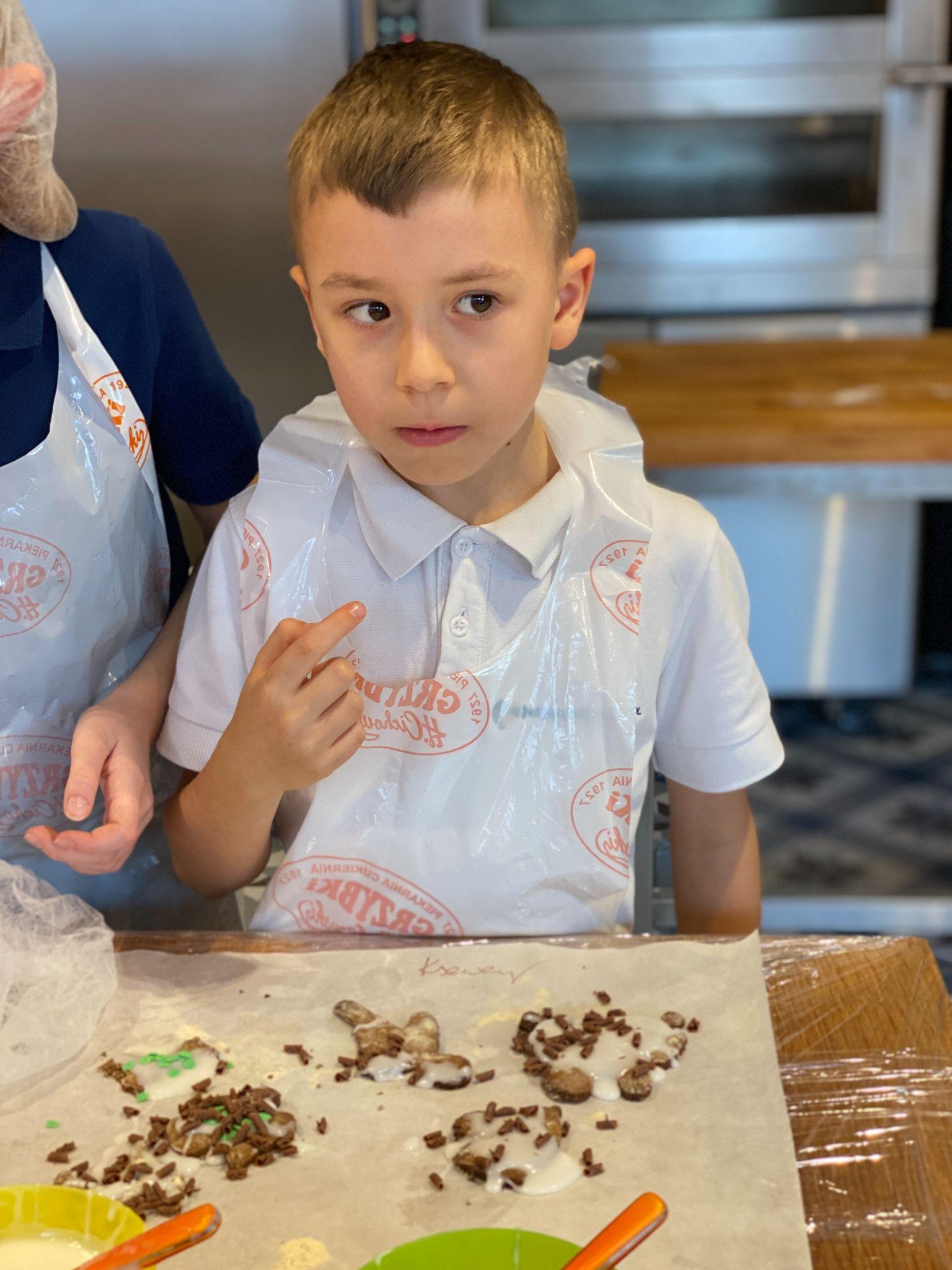 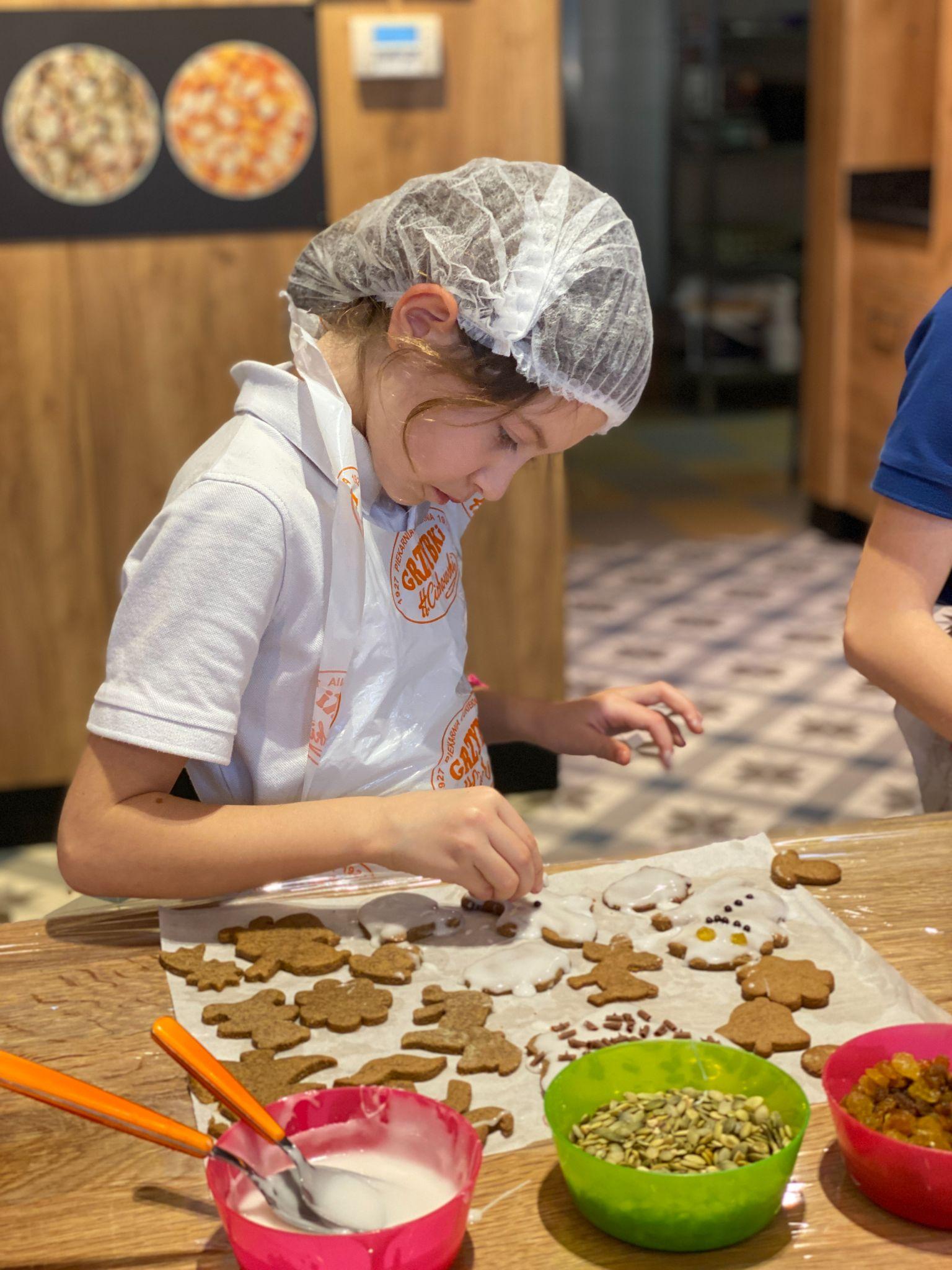 Making Christmas mood
Stworzenie świątecznego nastroju
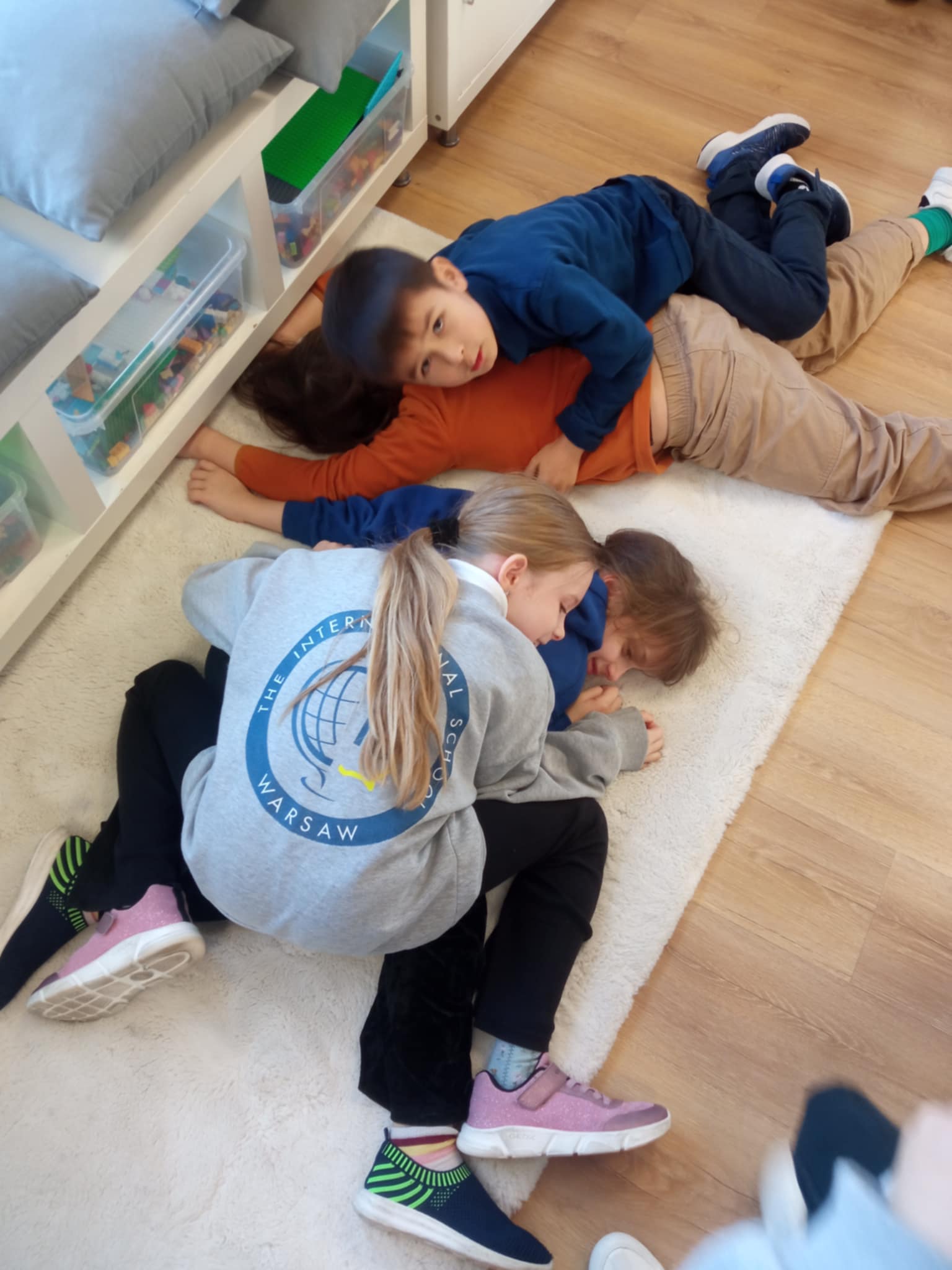 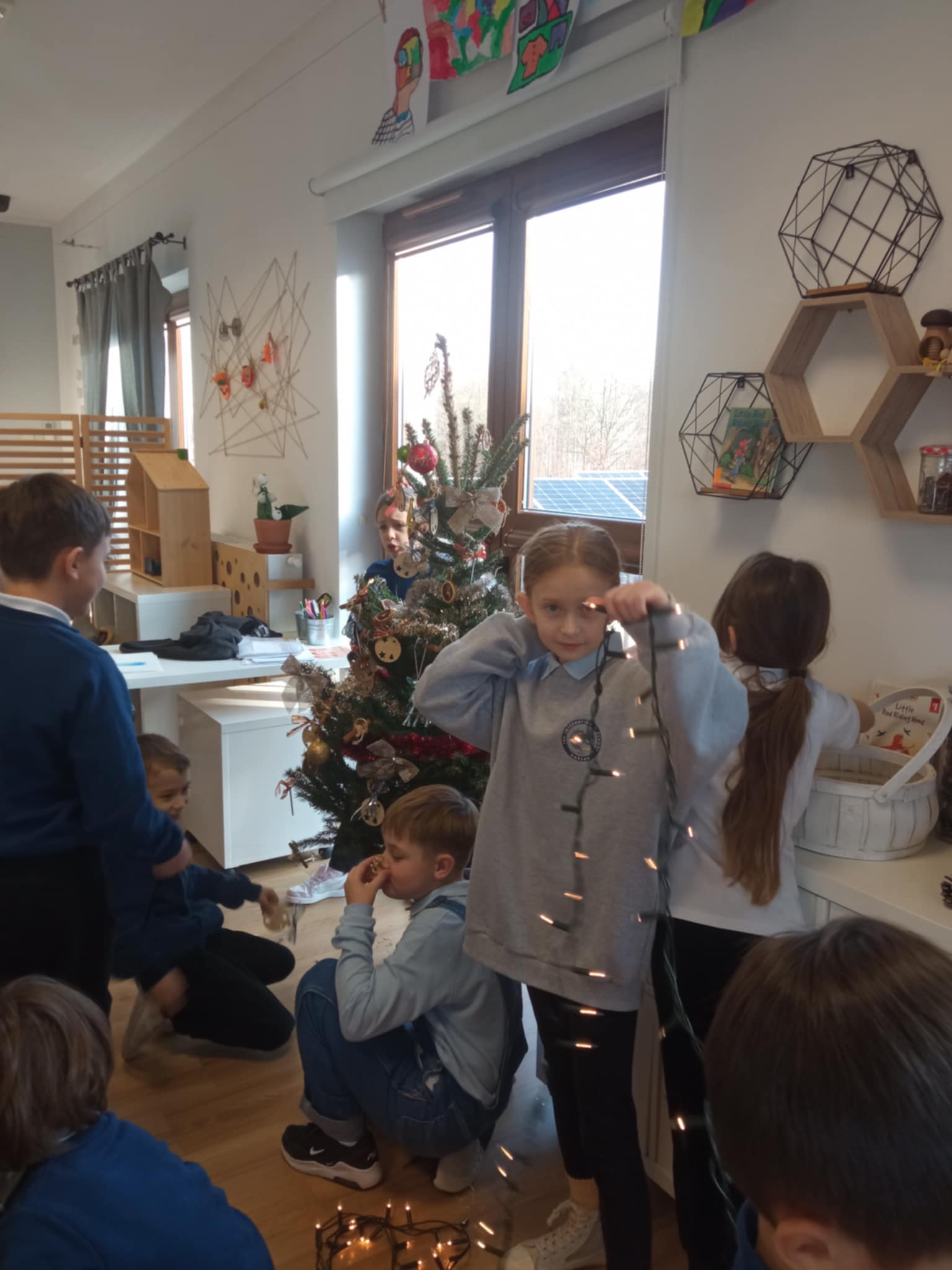 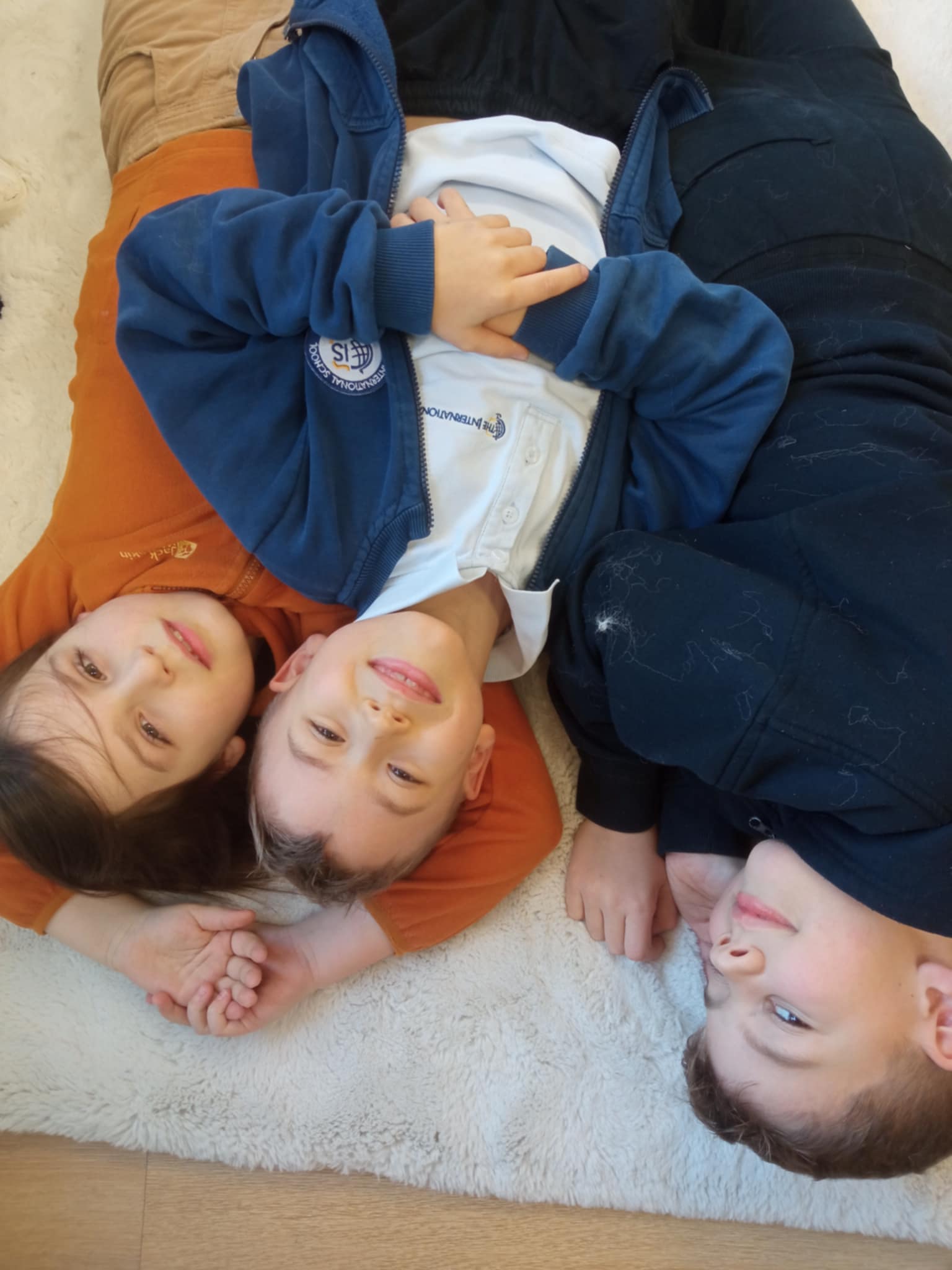 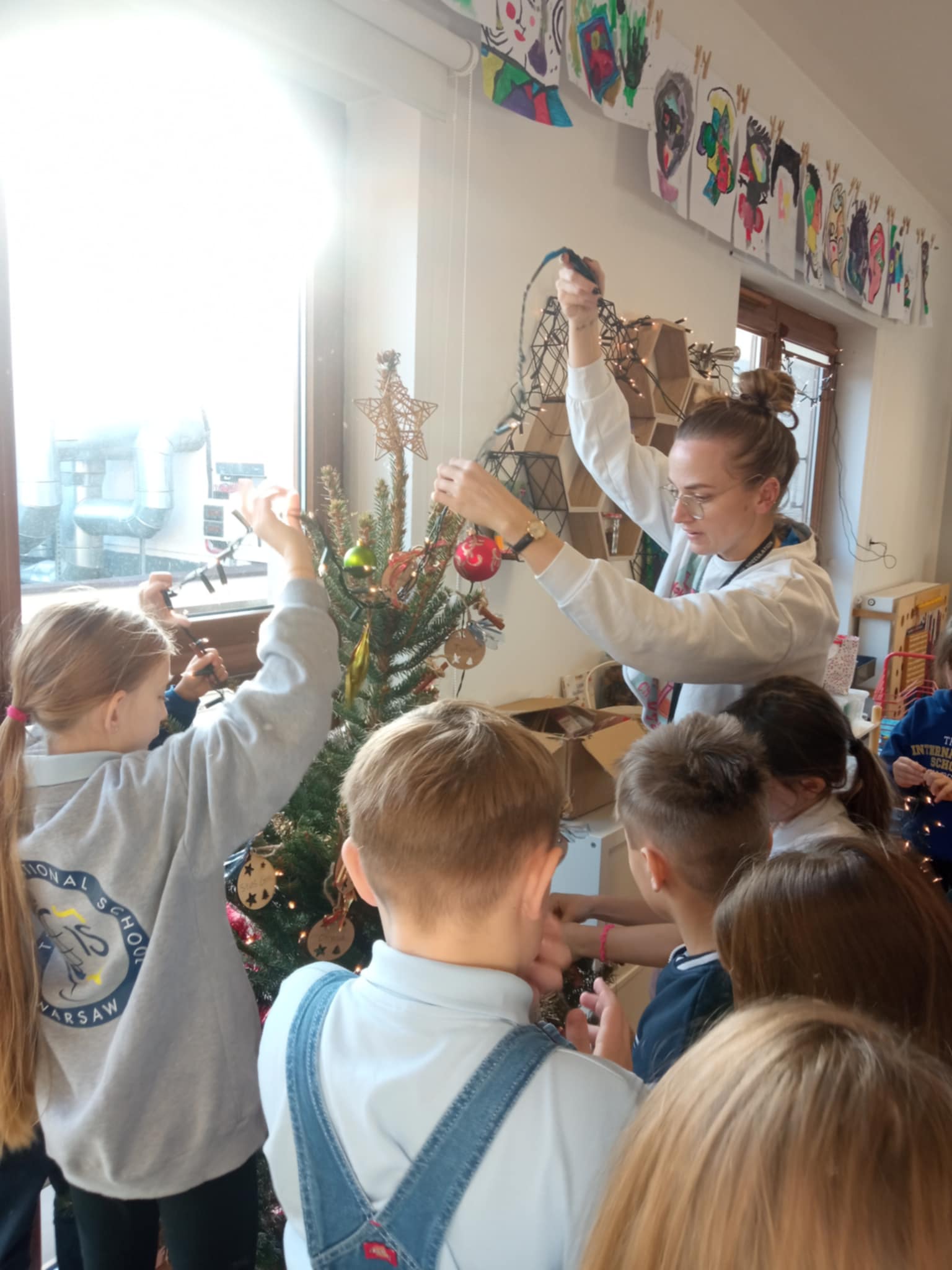 Cutie pies :)
Making Christmas baubles
Wykonywanie bombek choinkowych
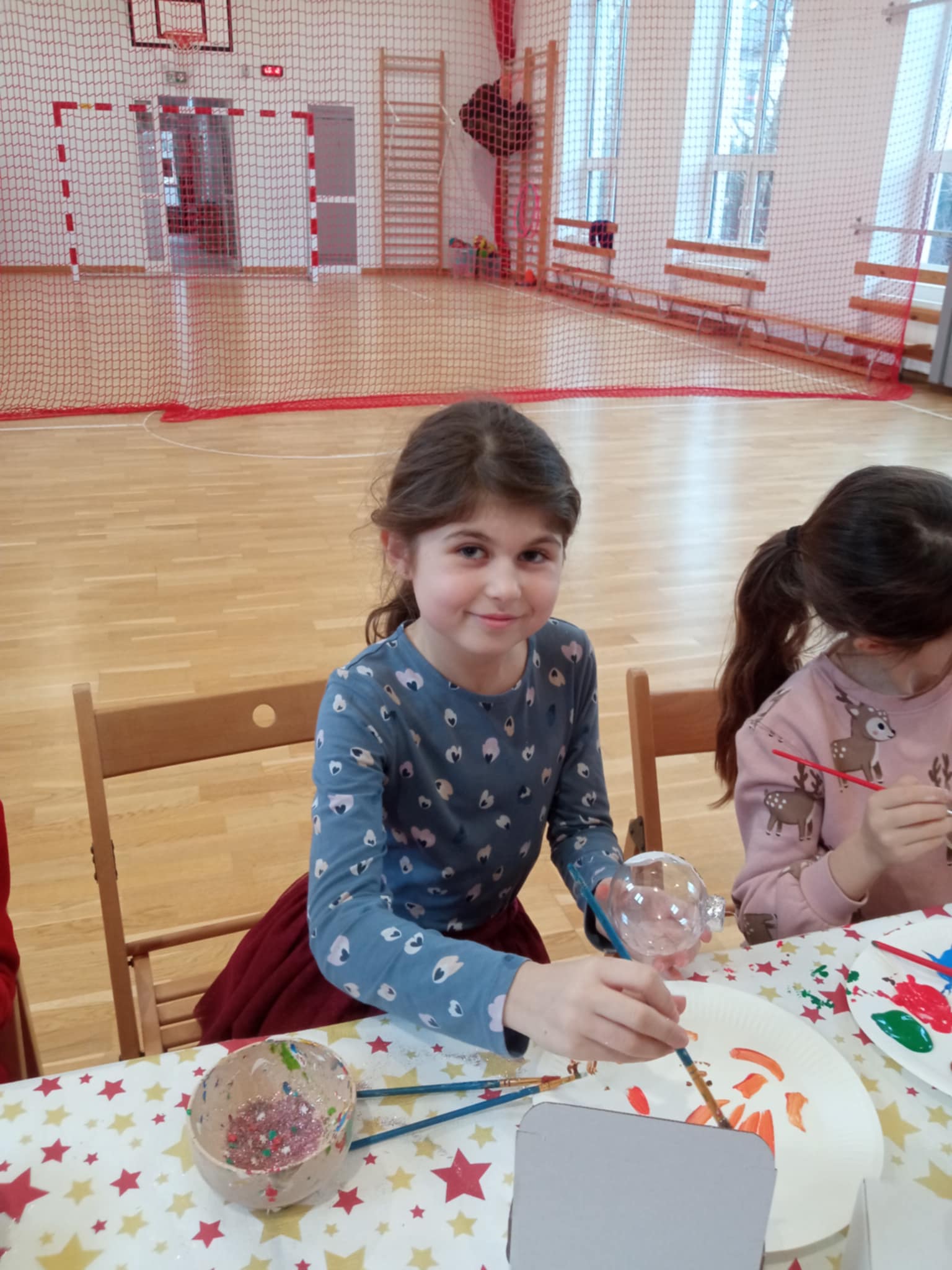 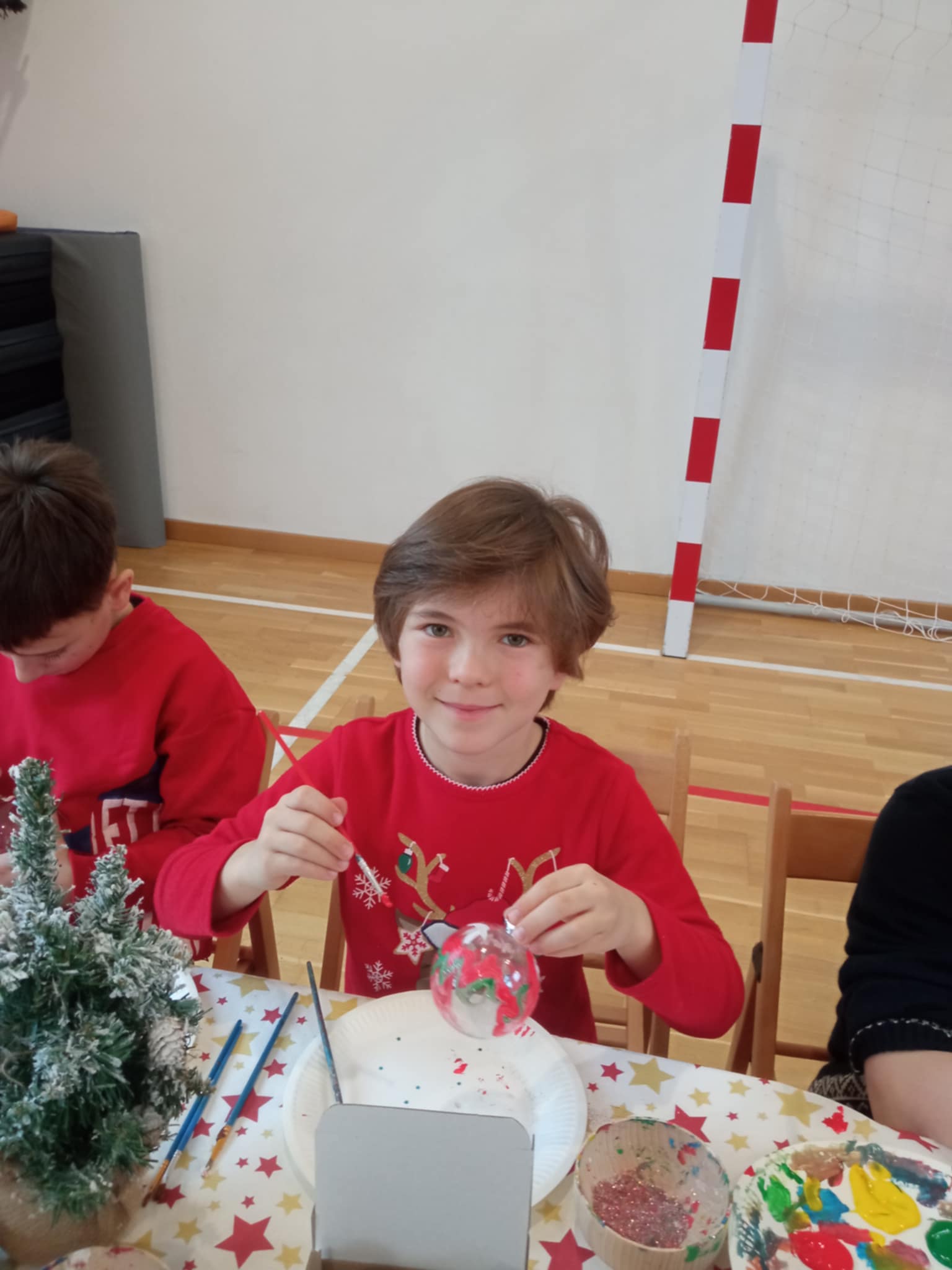 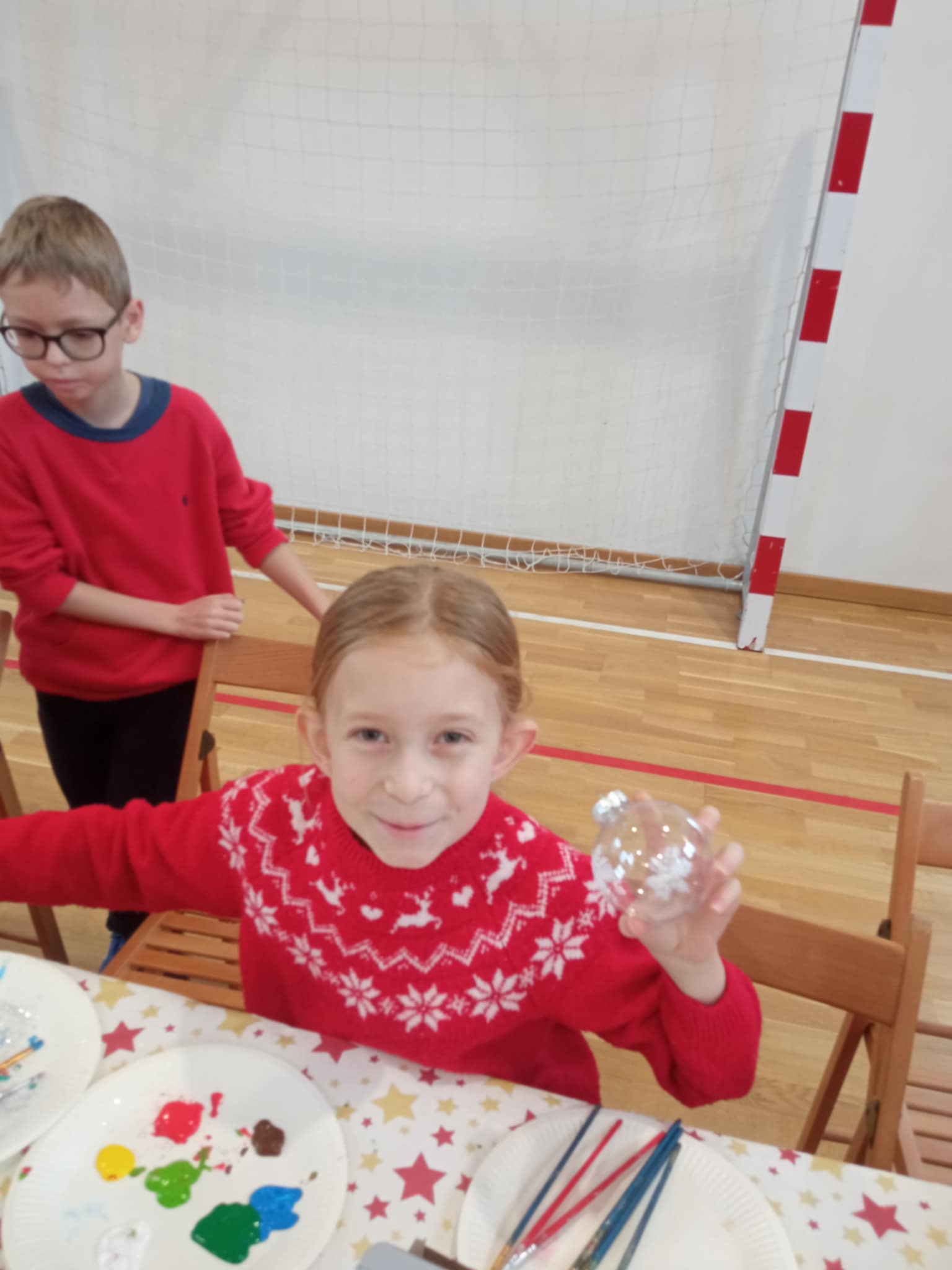 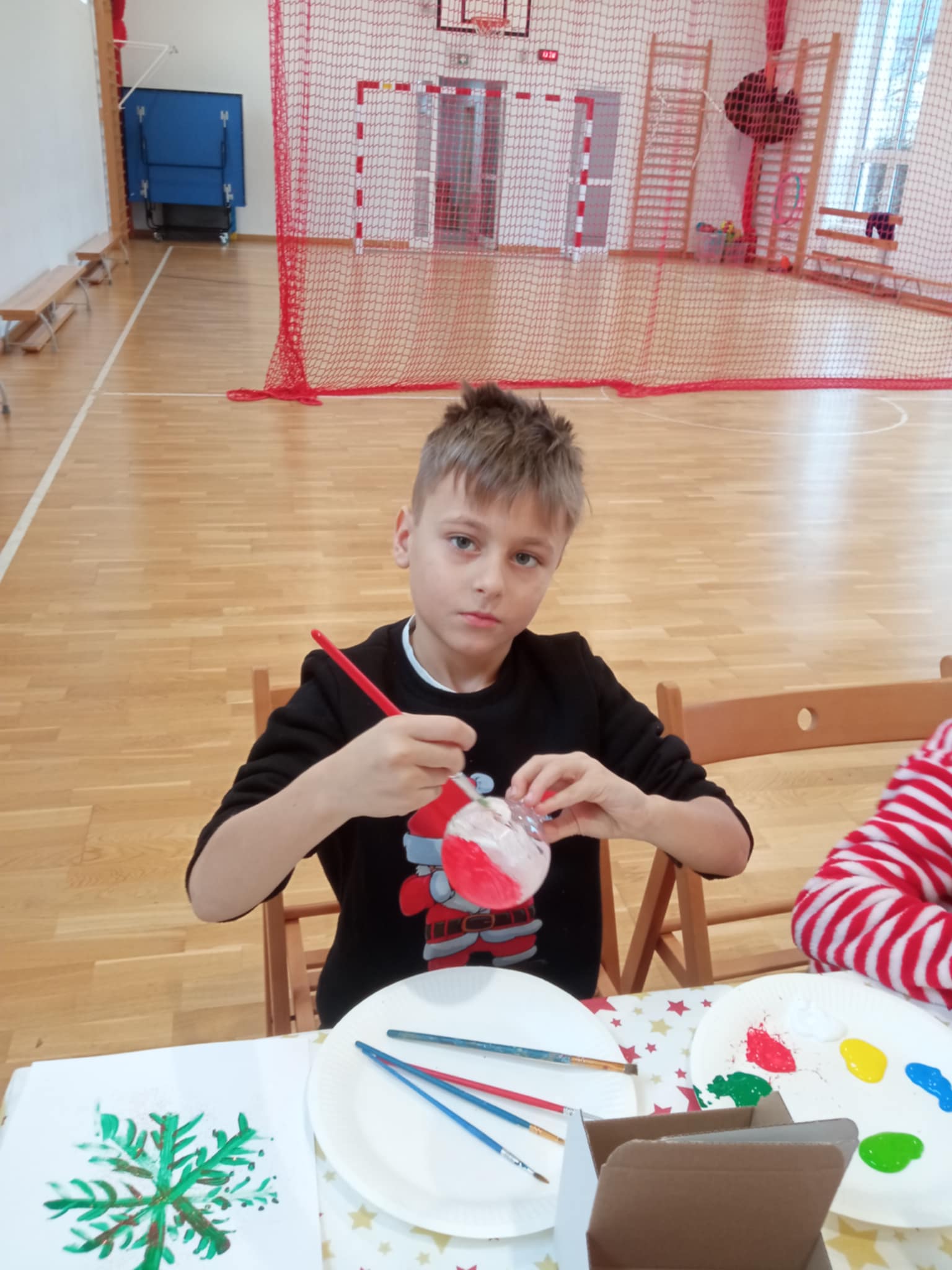 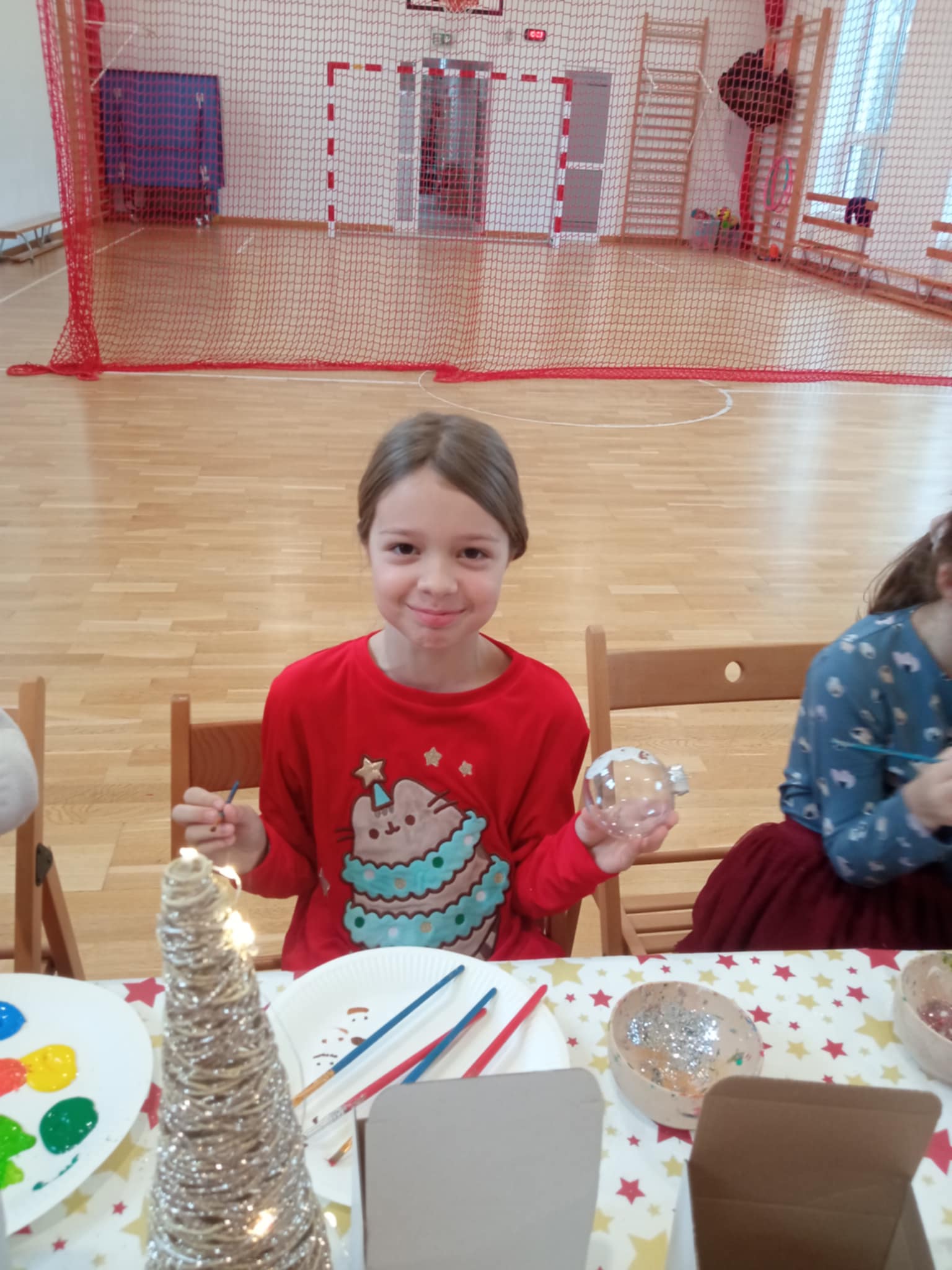 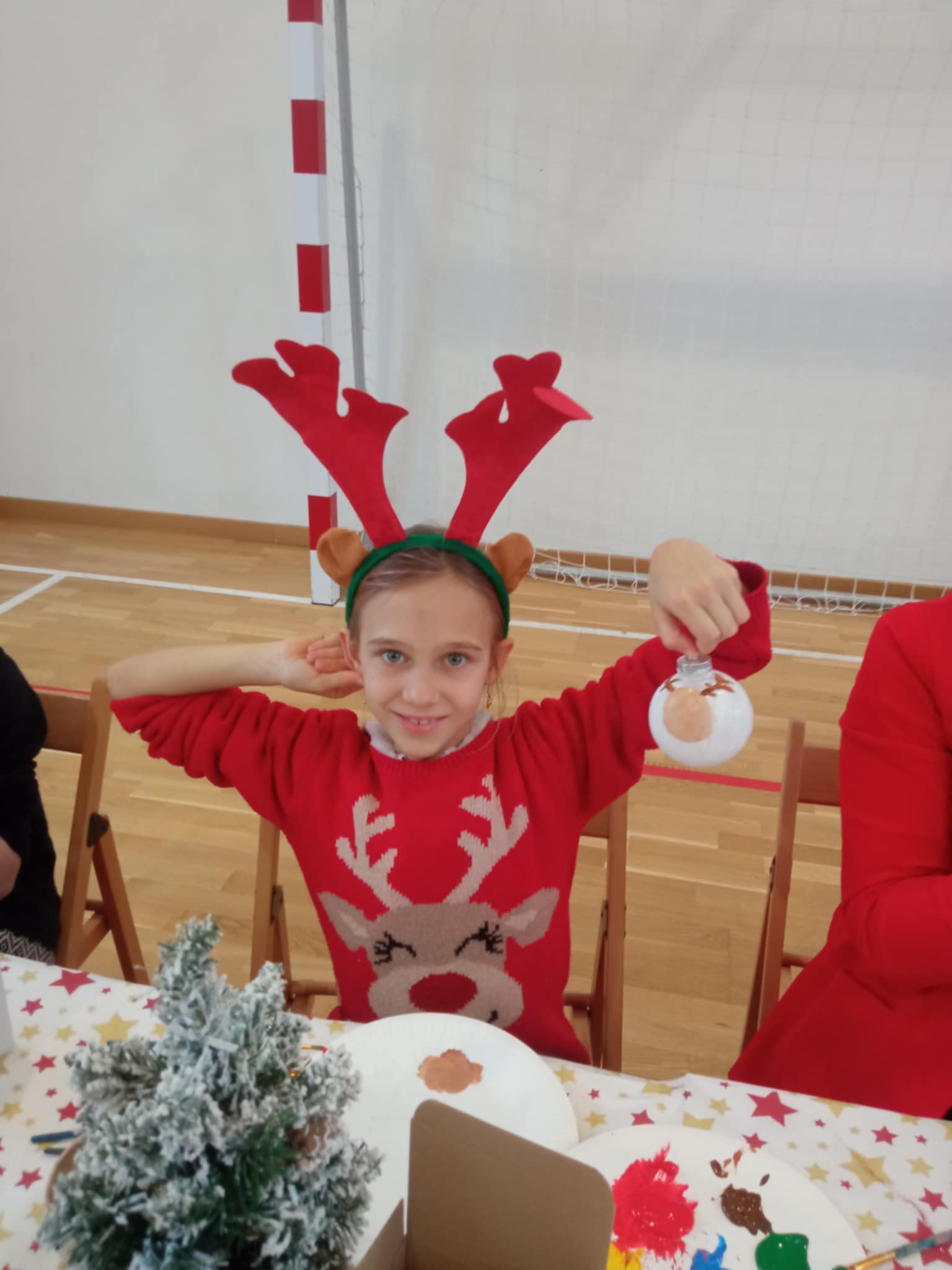 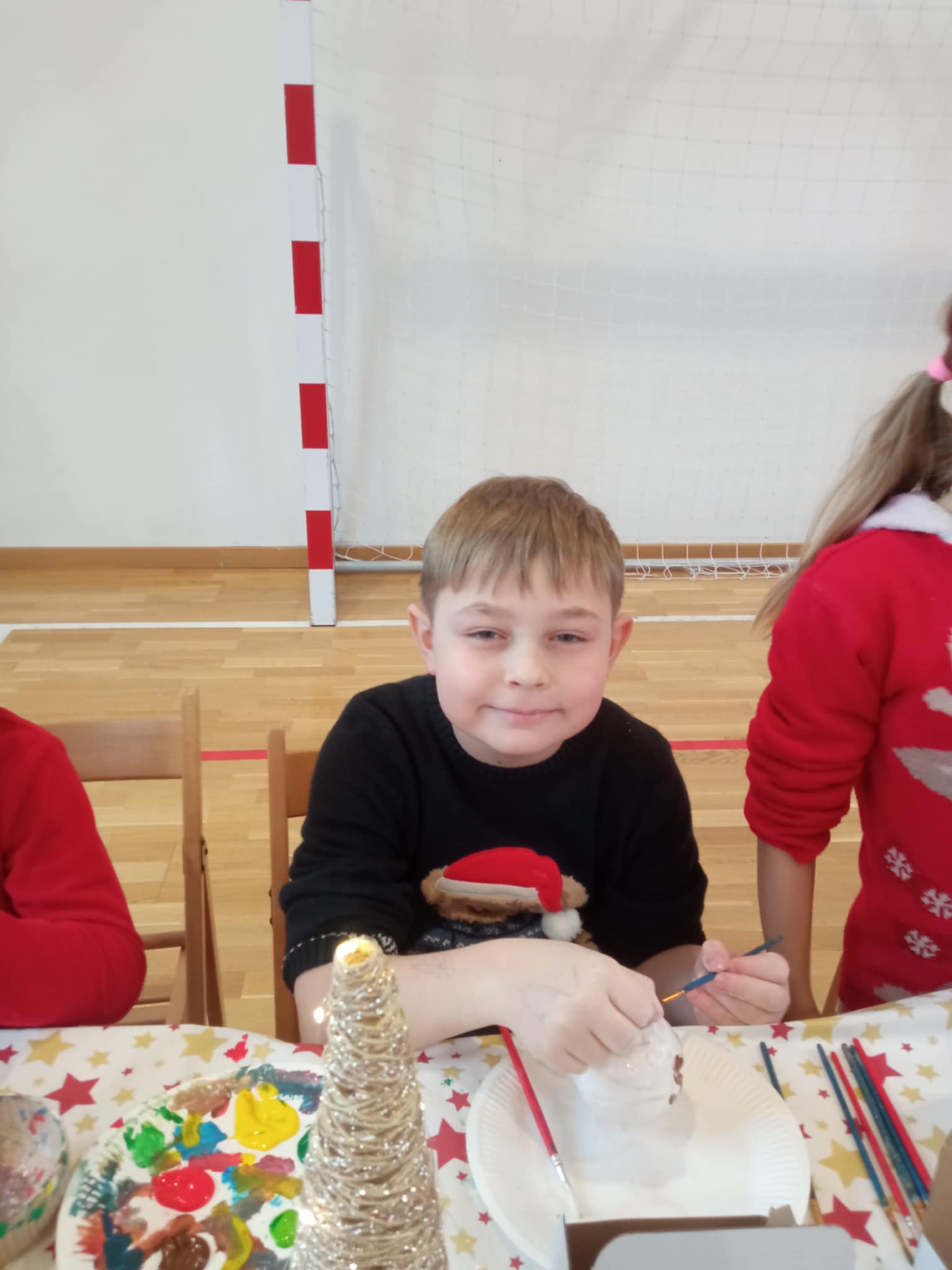 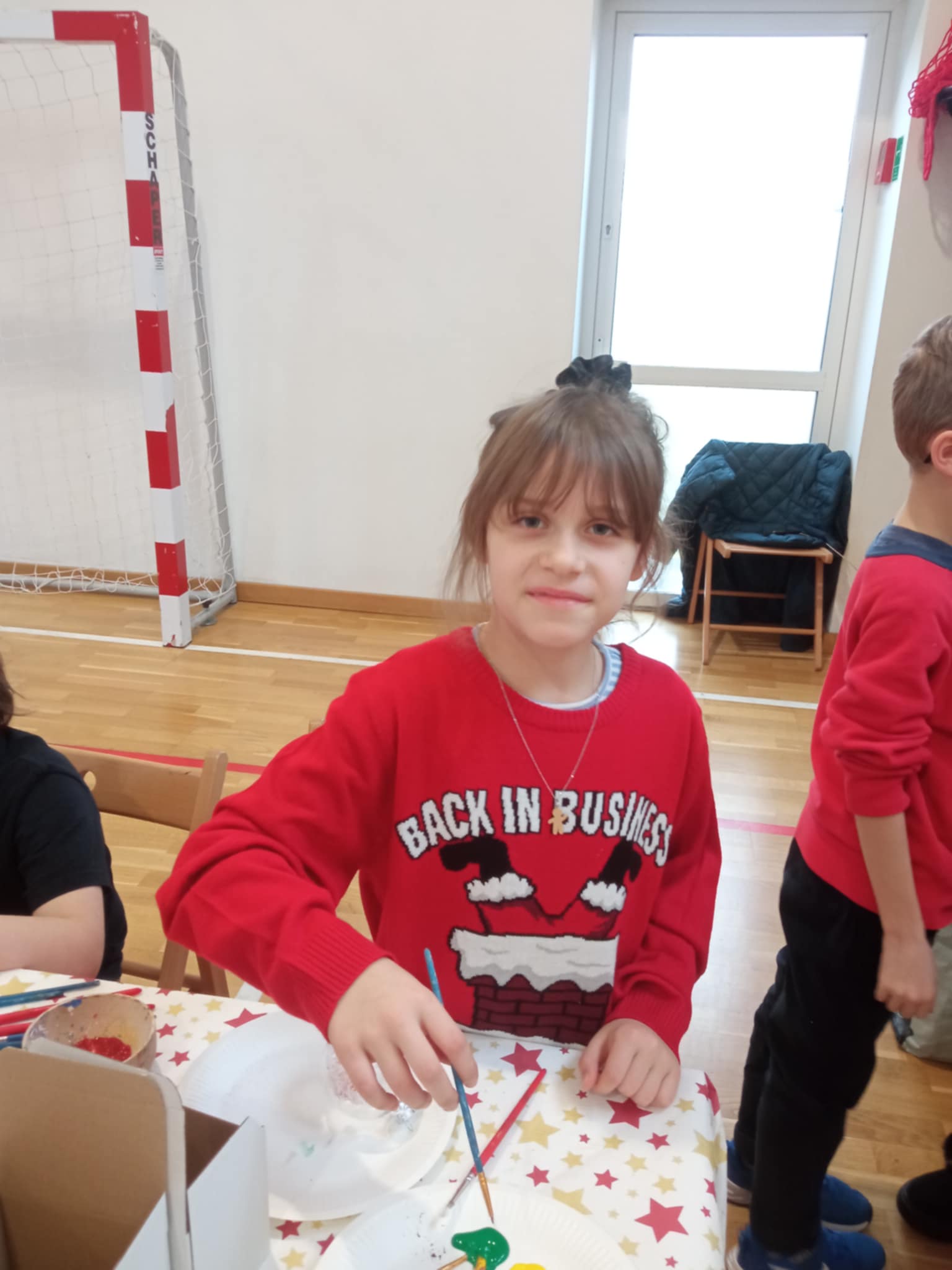 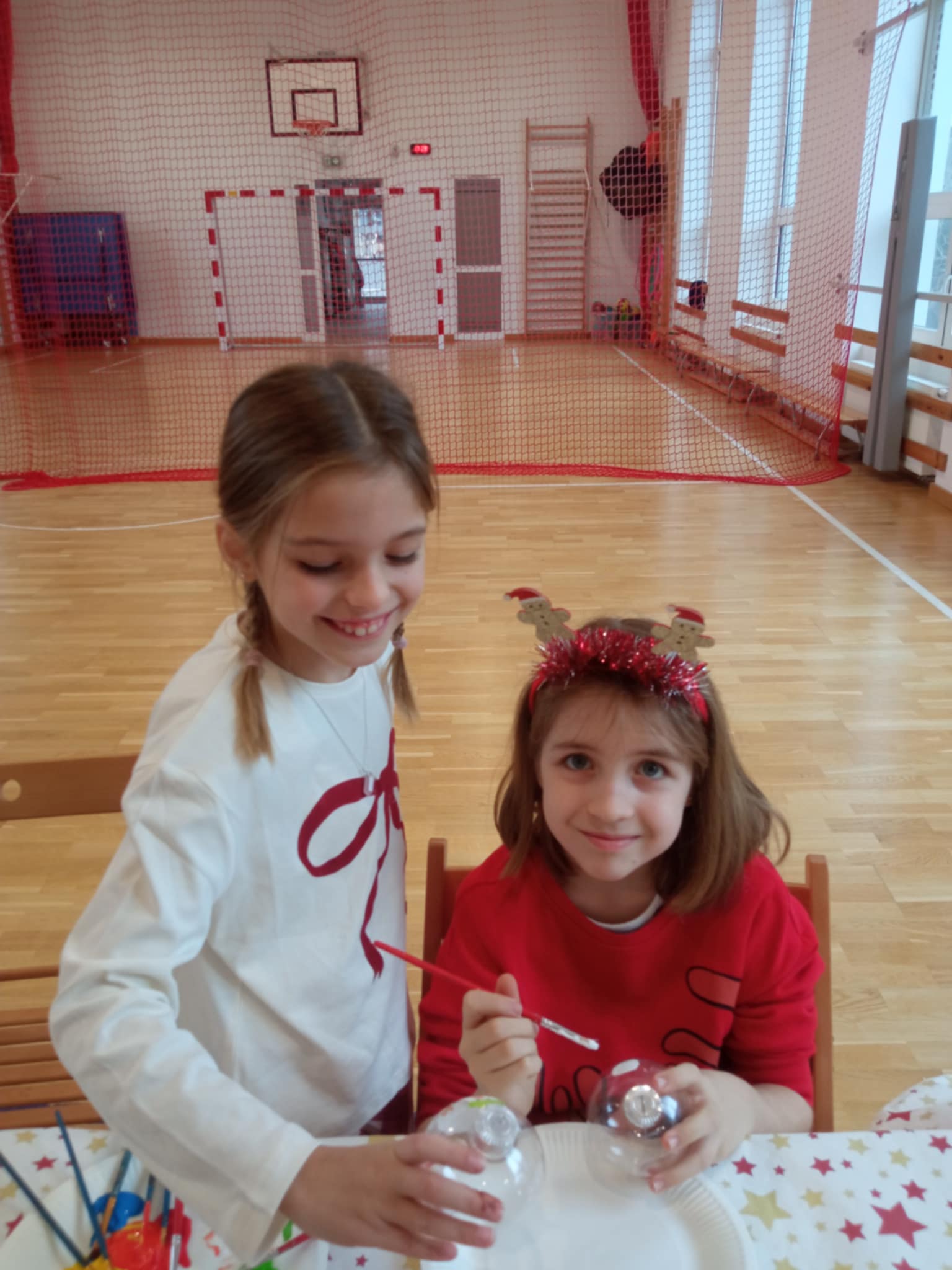 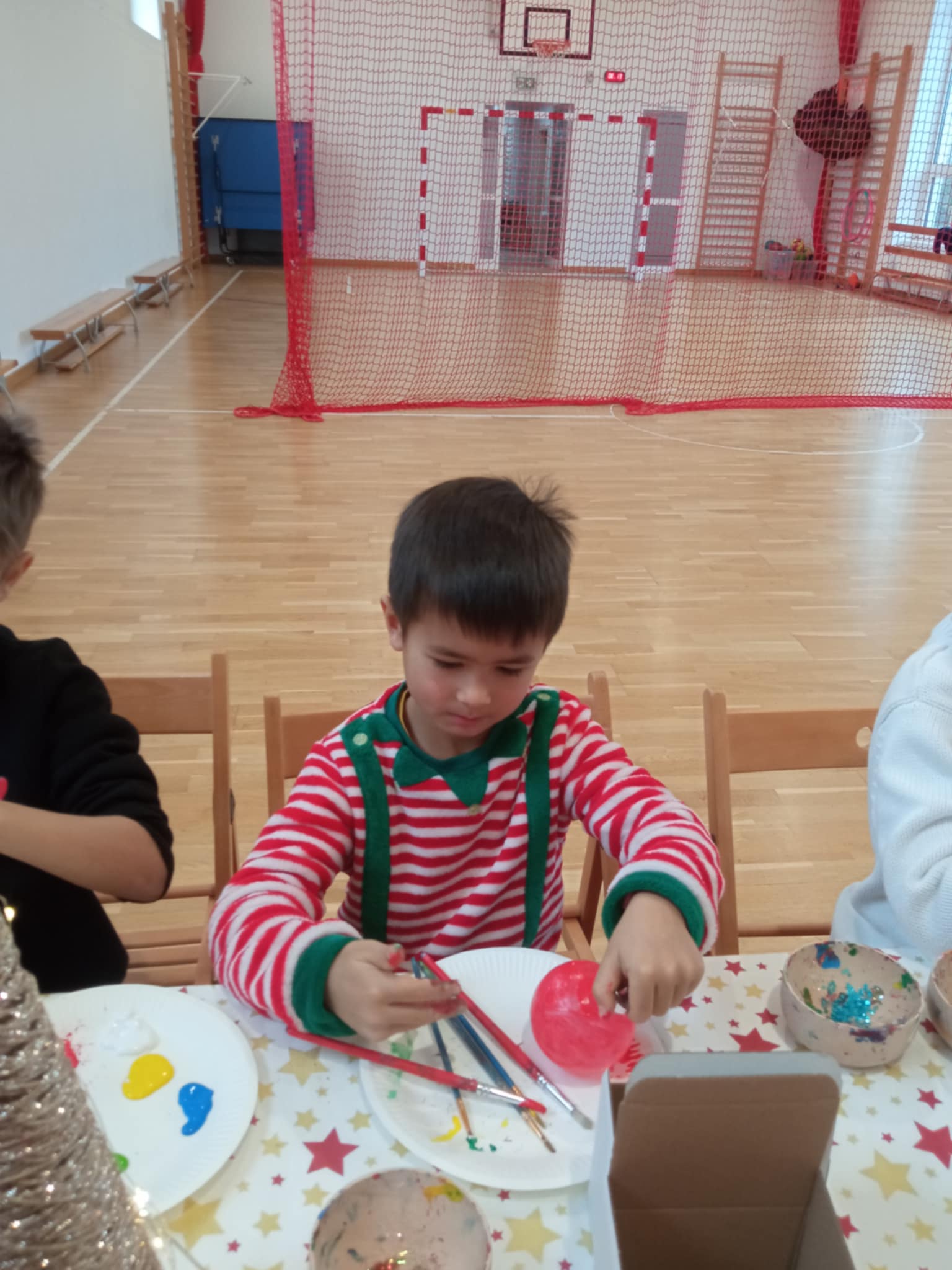 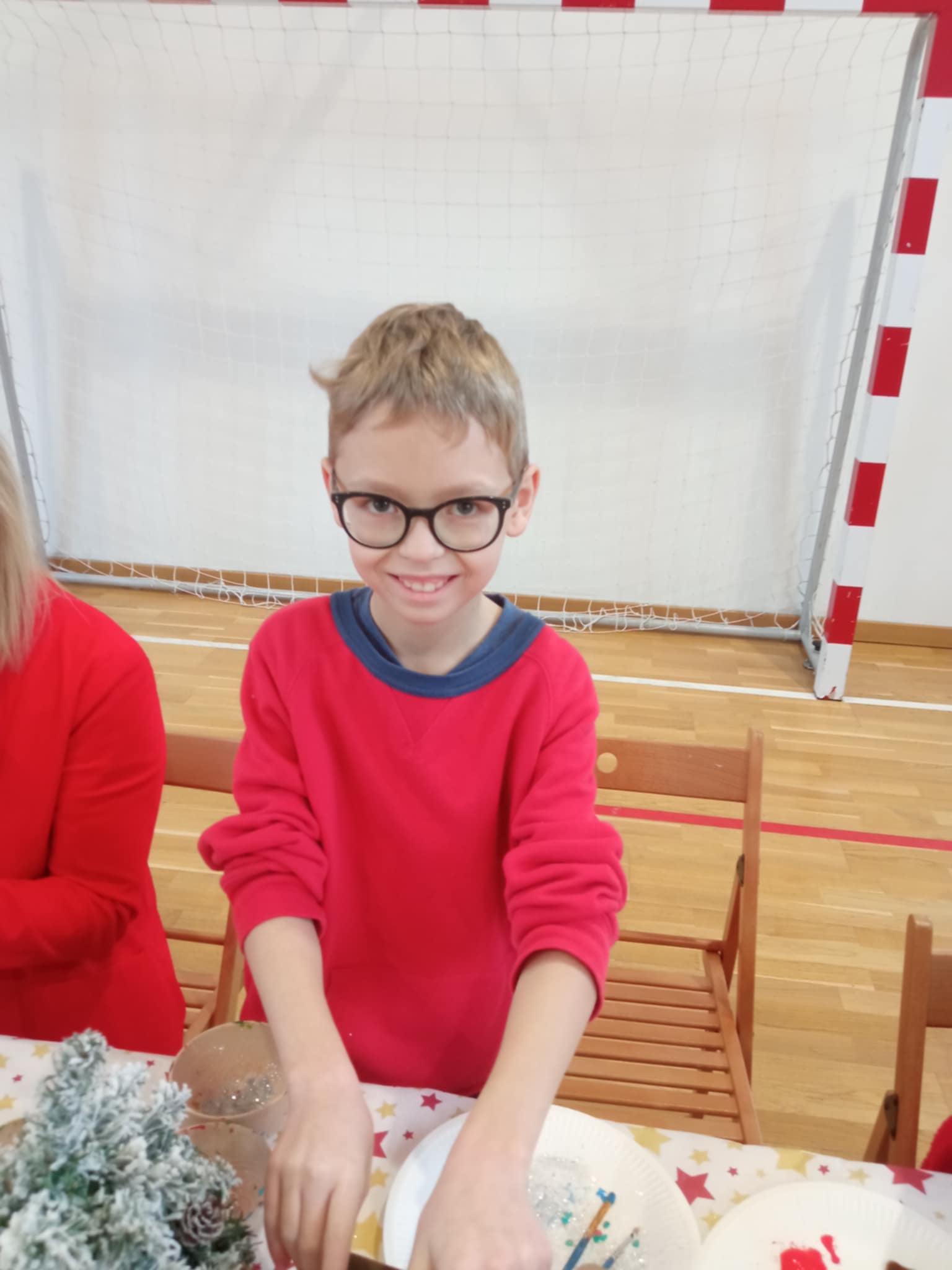 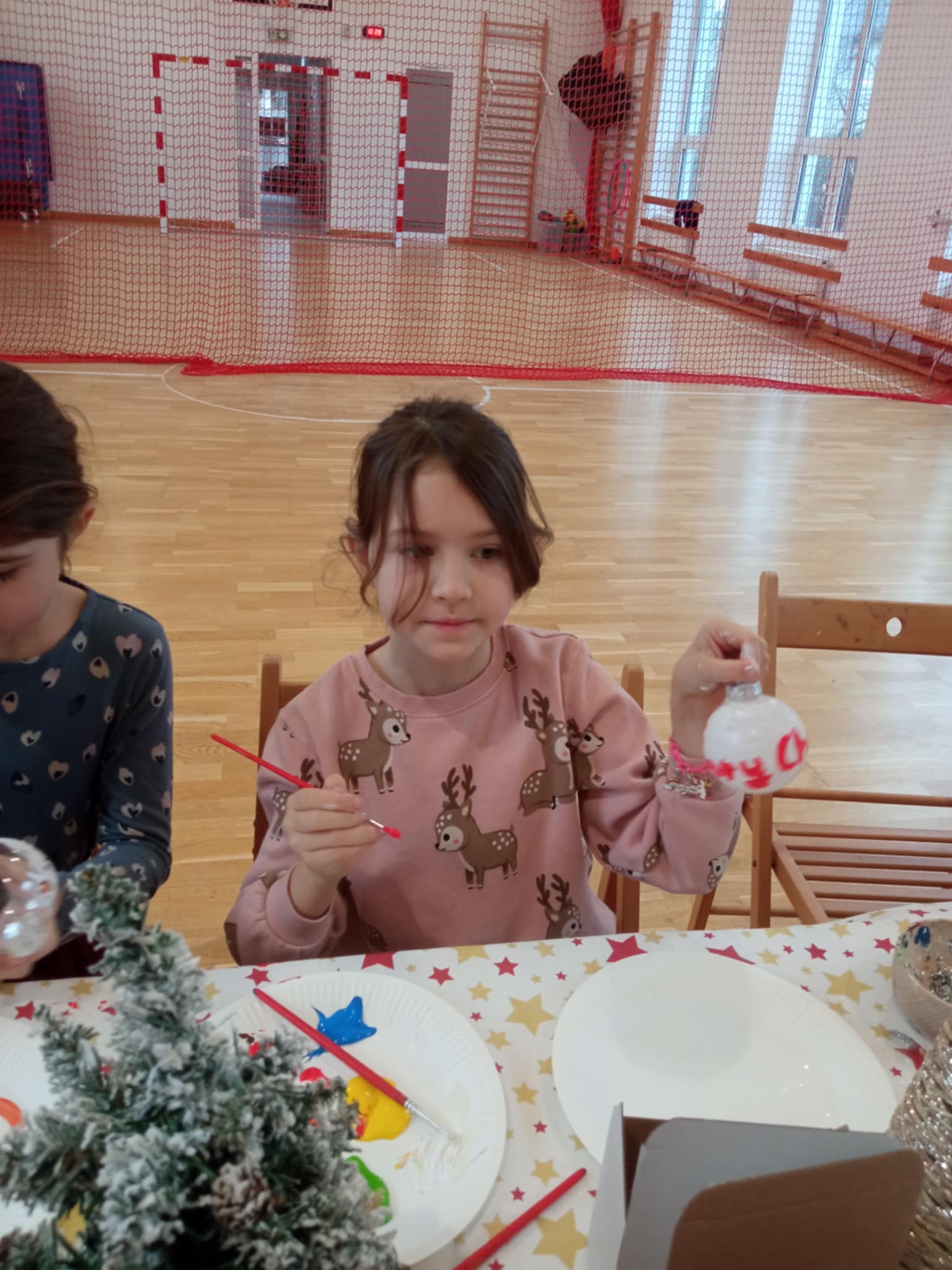 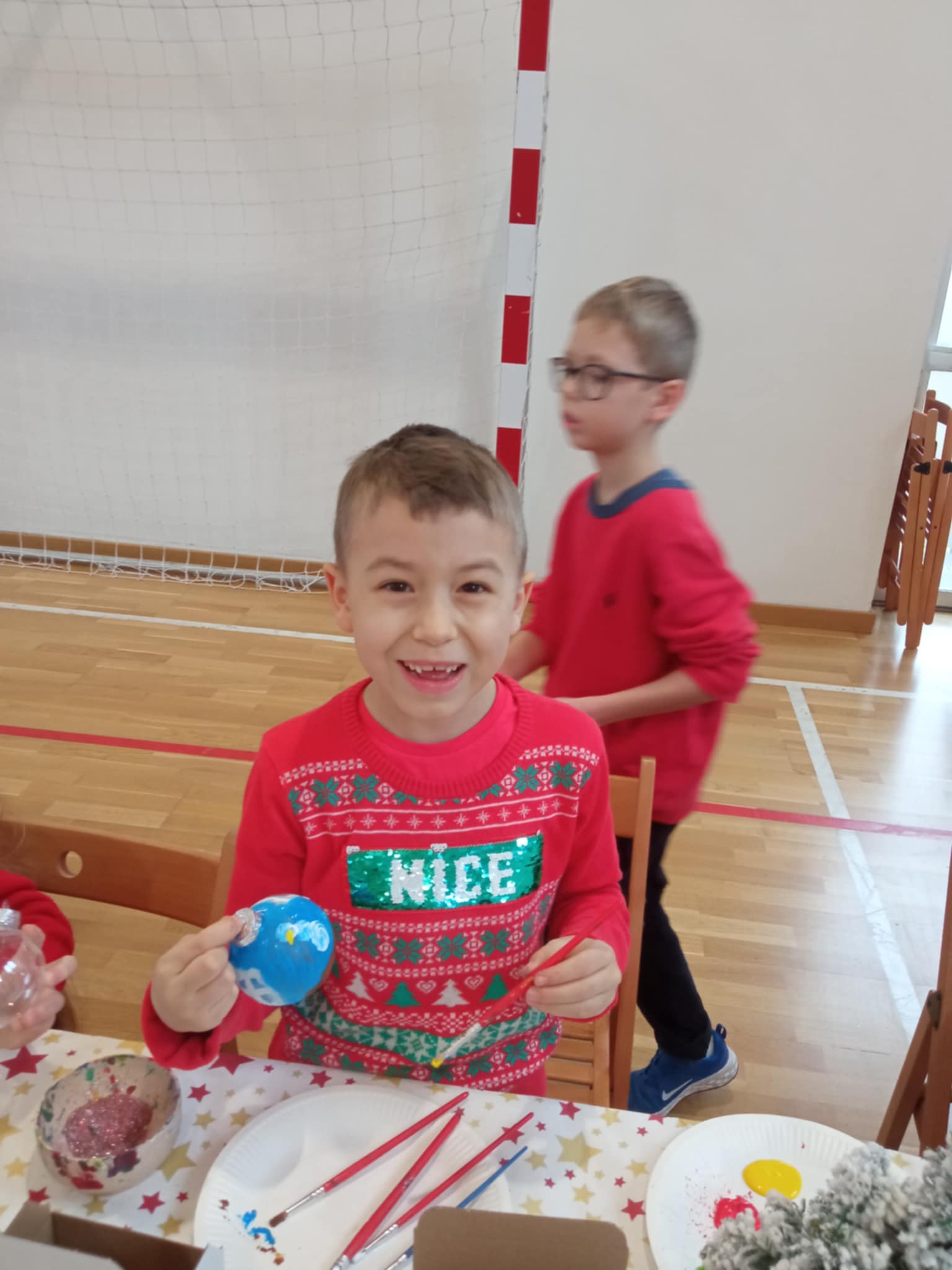 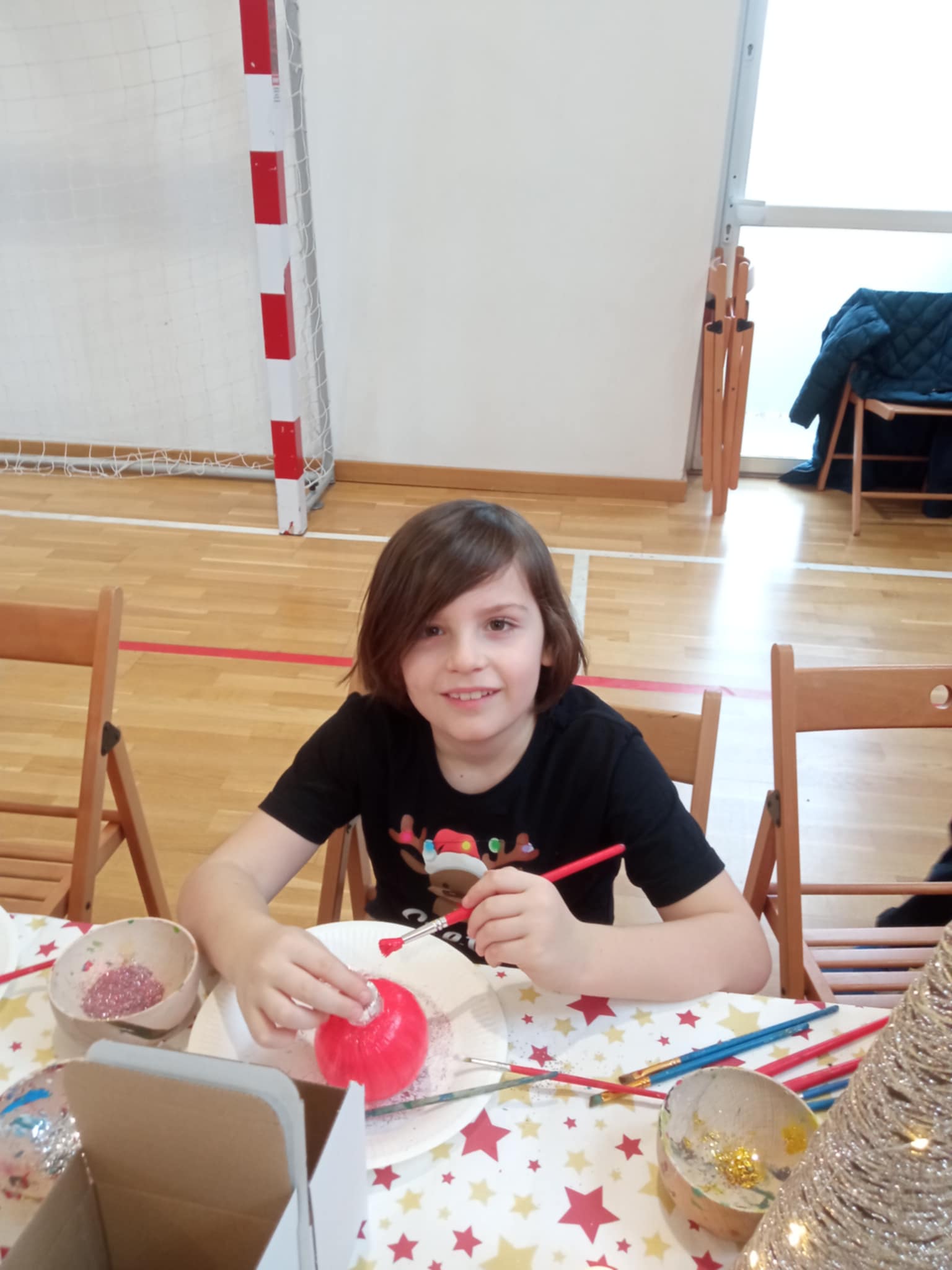 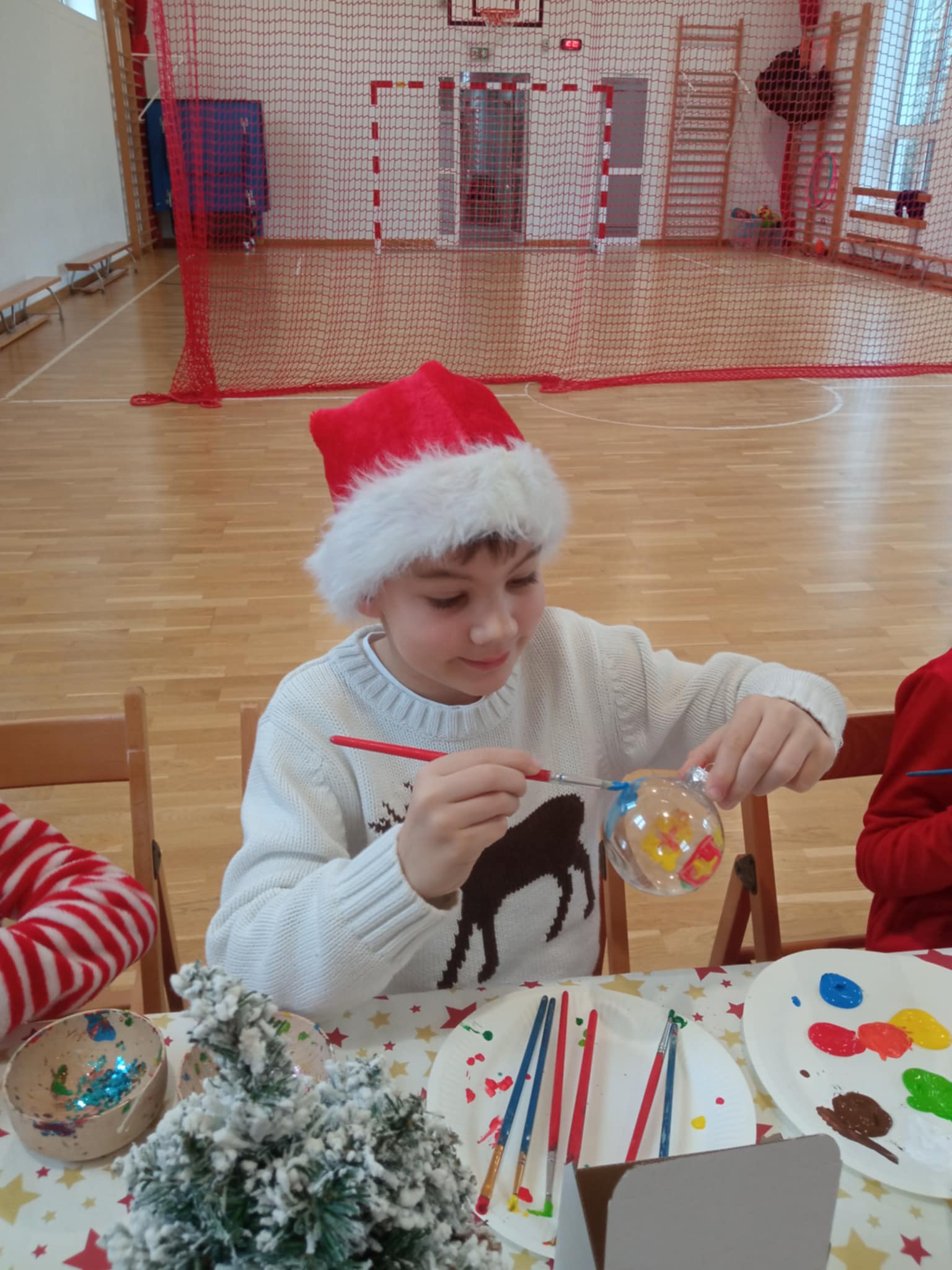 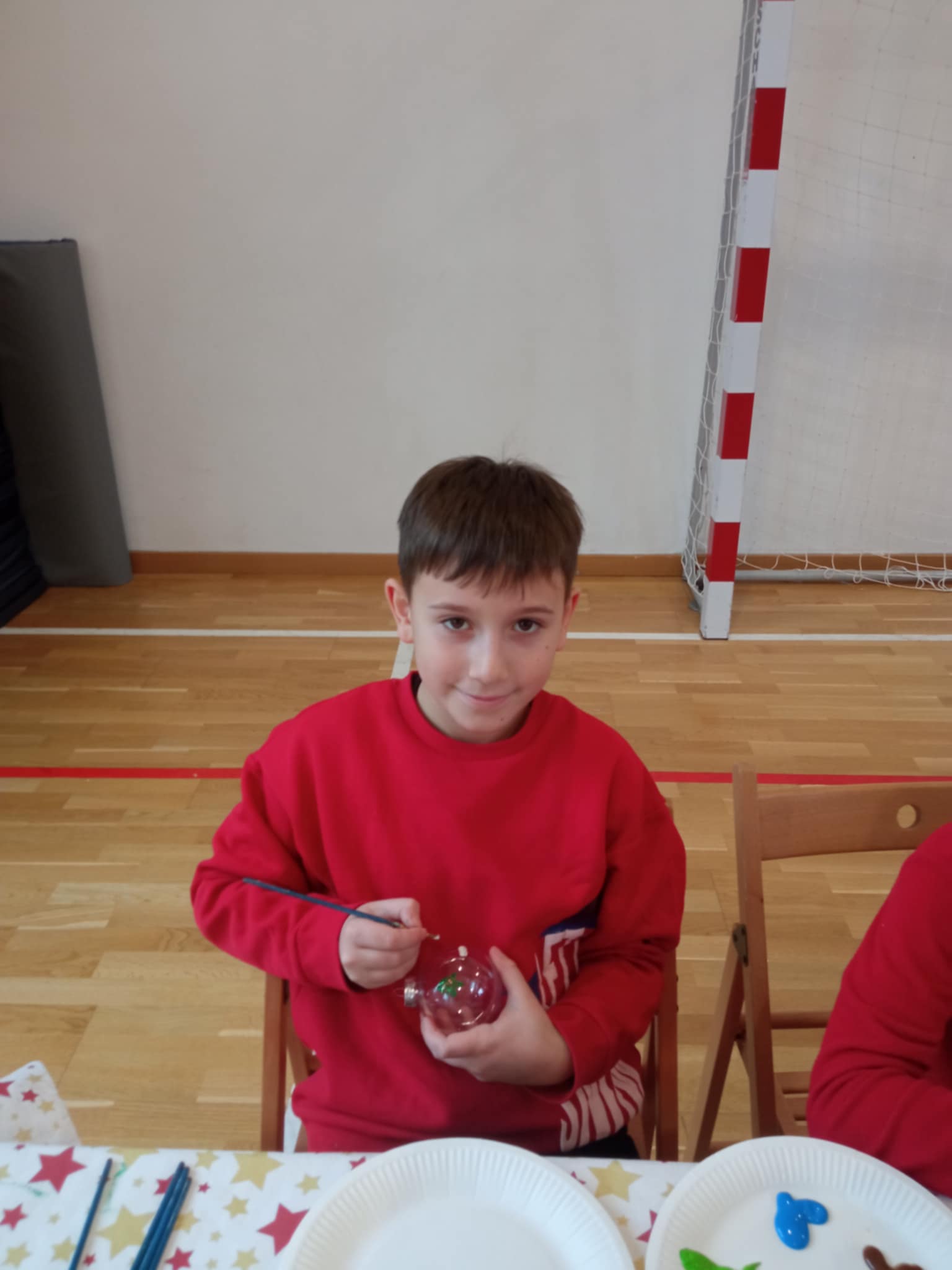 Pyjama party
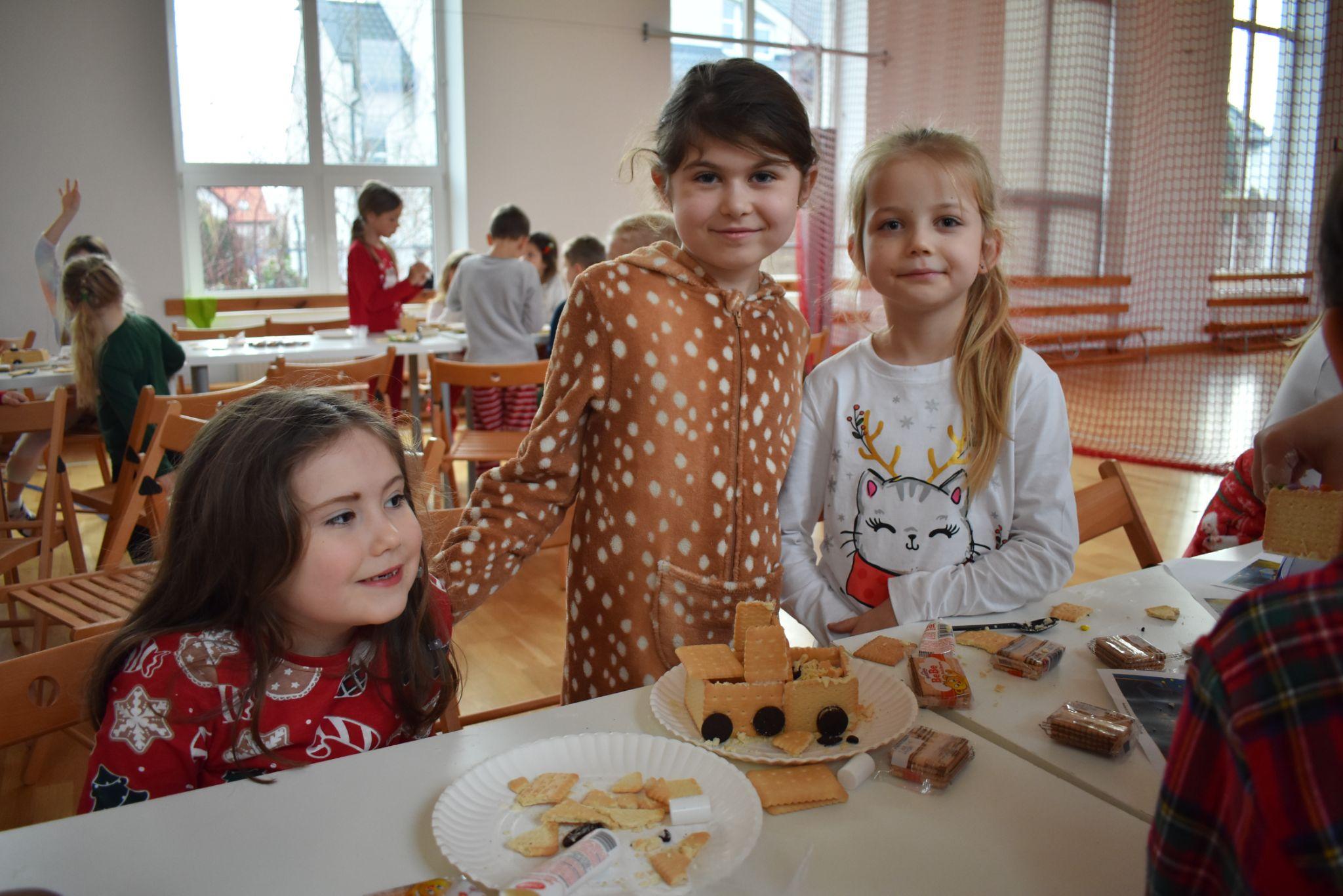 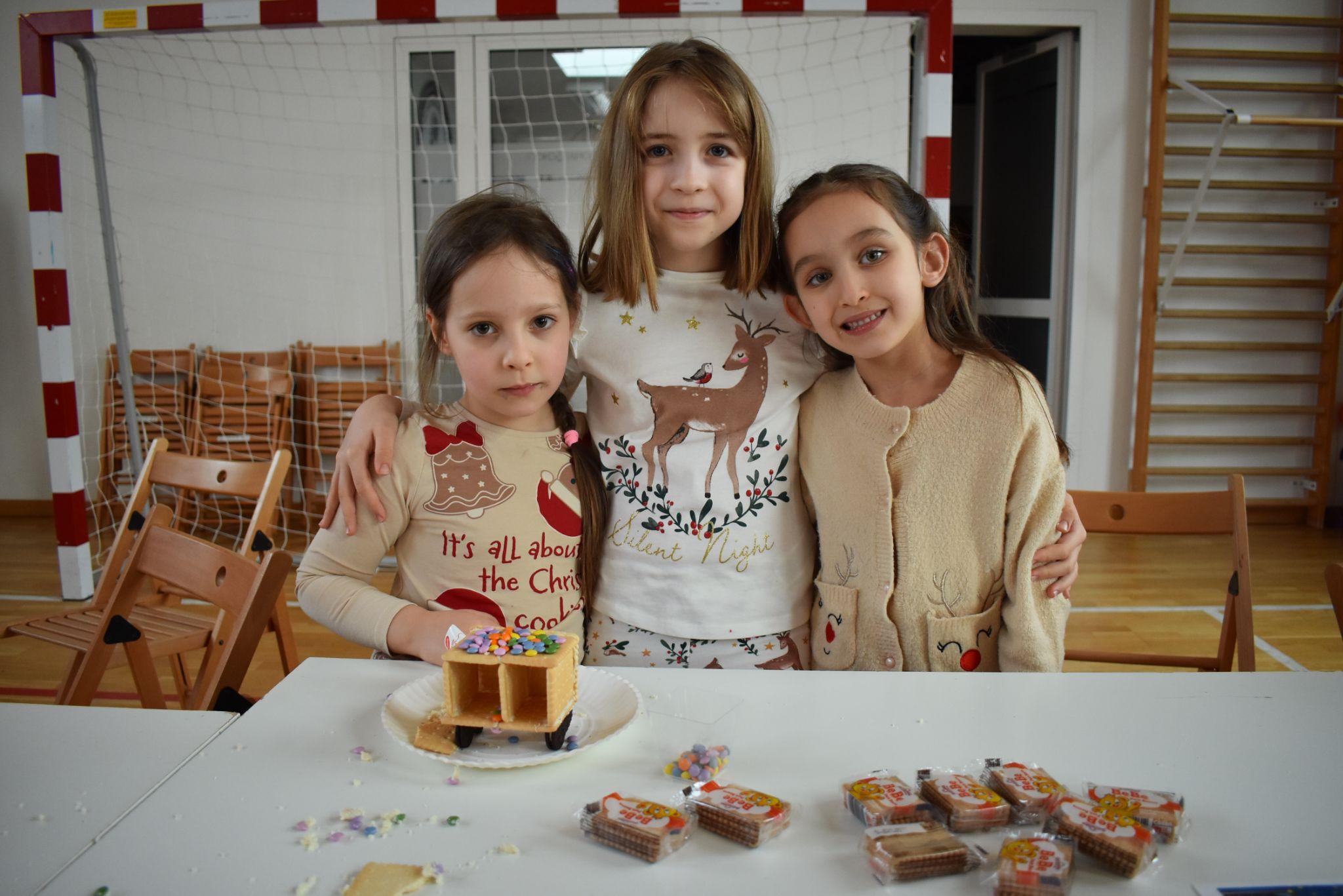 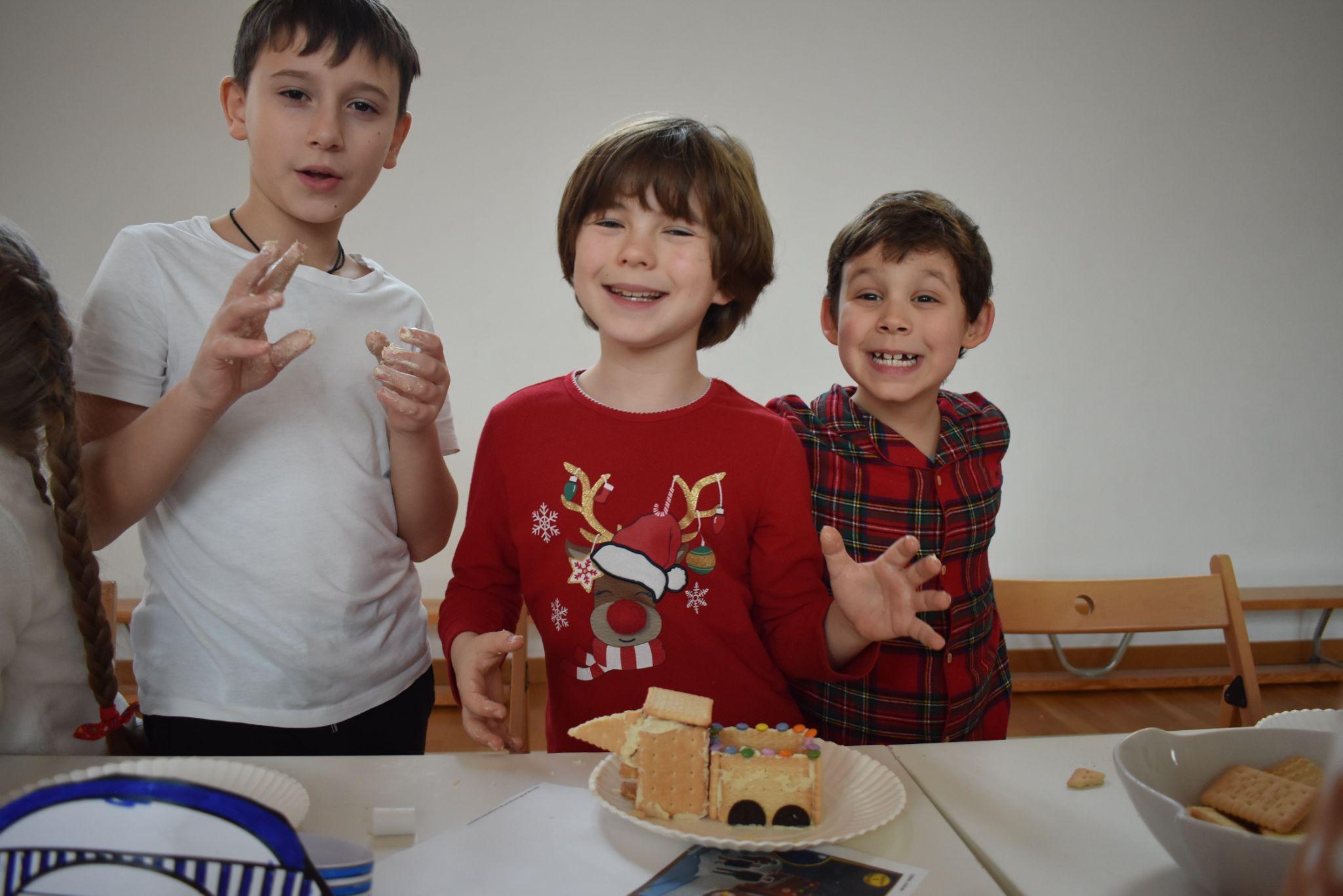 More sweets!
więcej słodyczy!
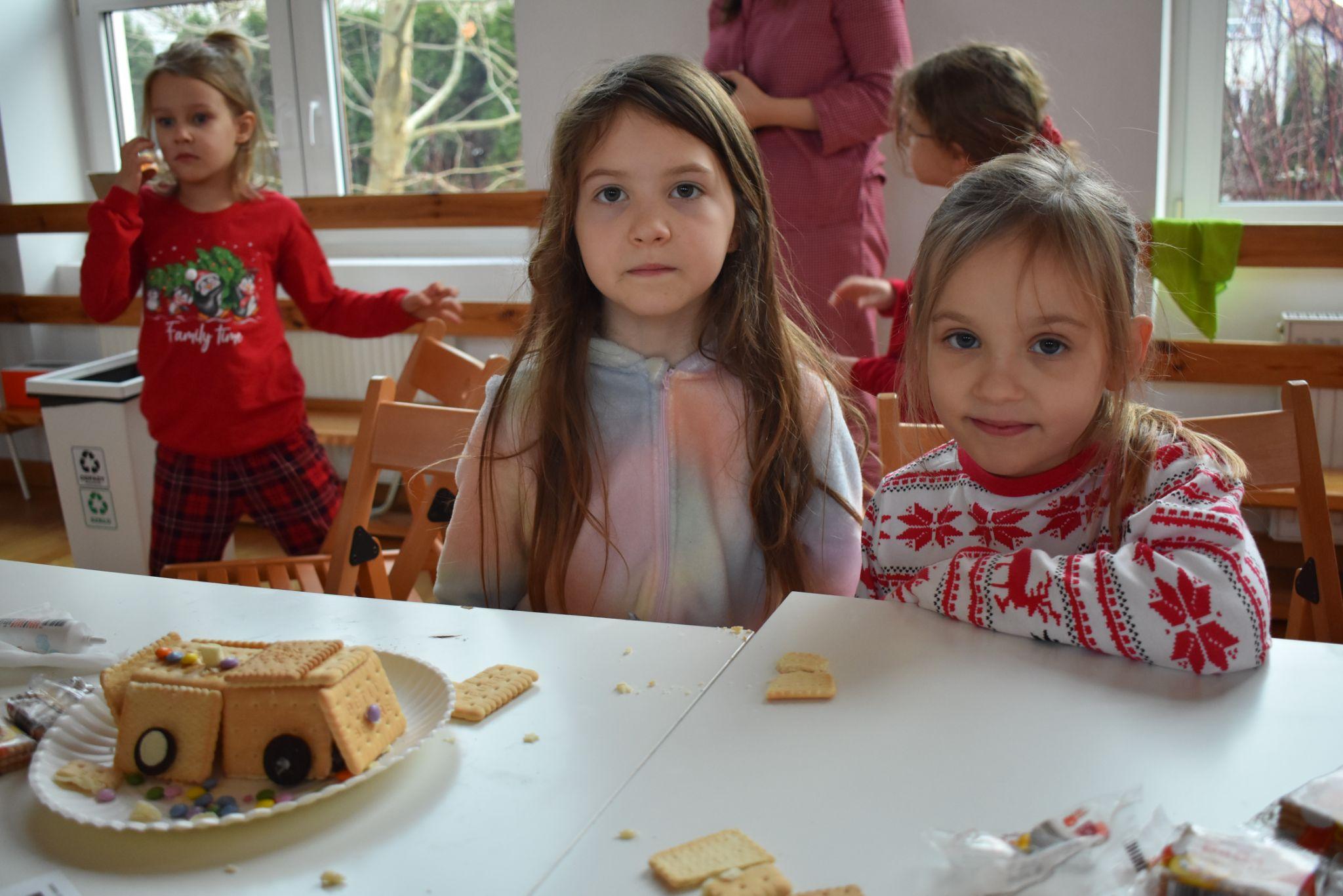 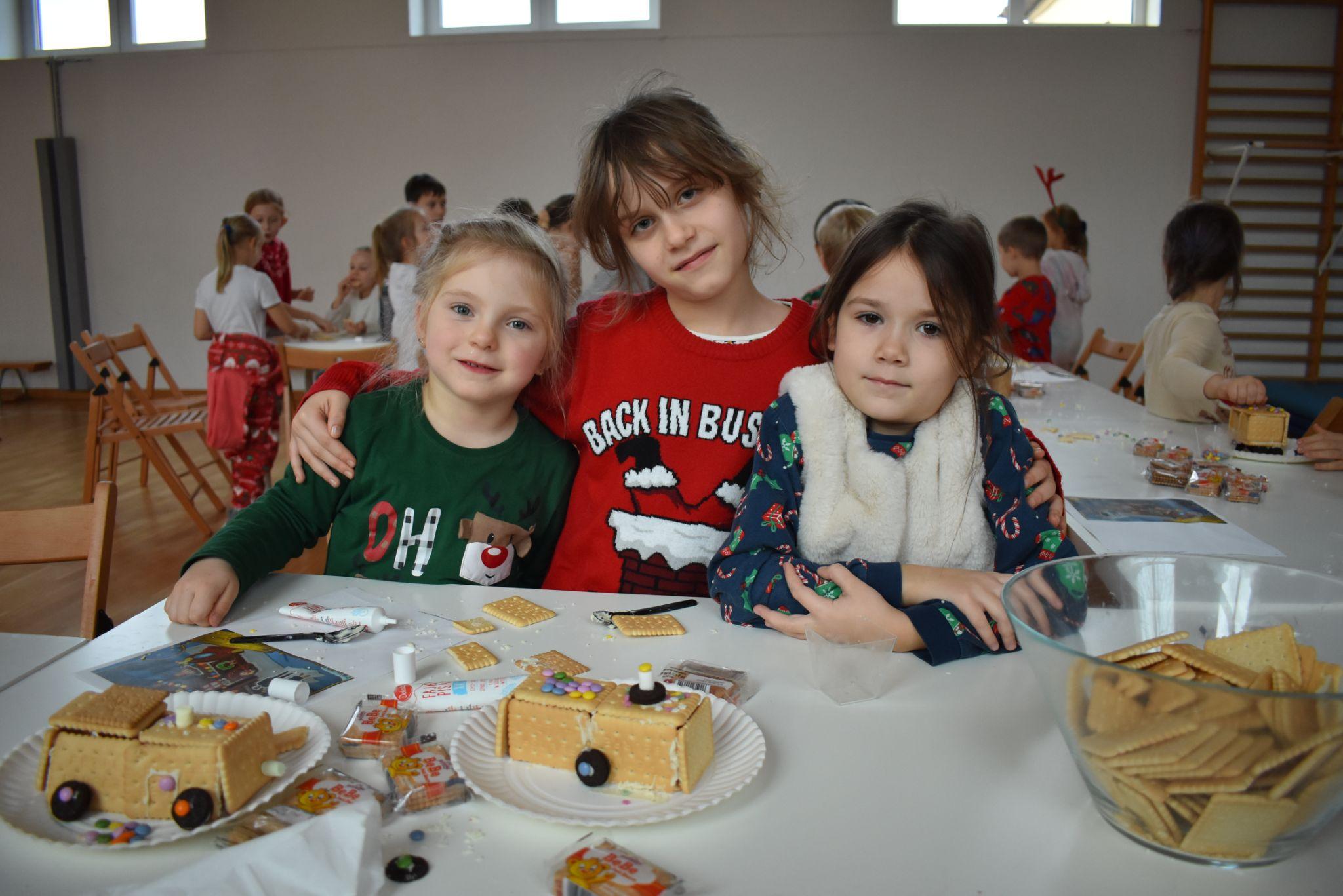 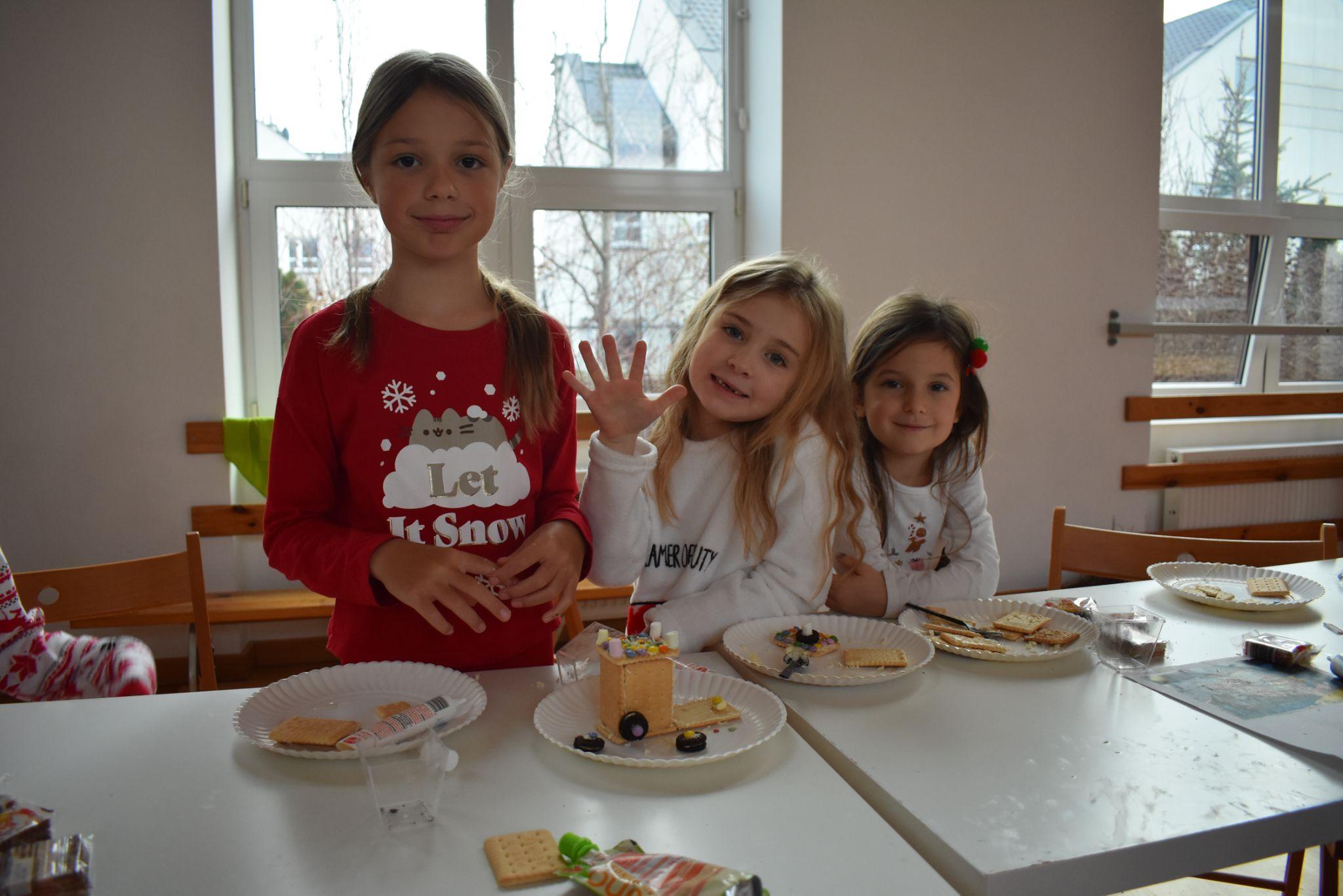 Christmas performanceWystęp świąteczny
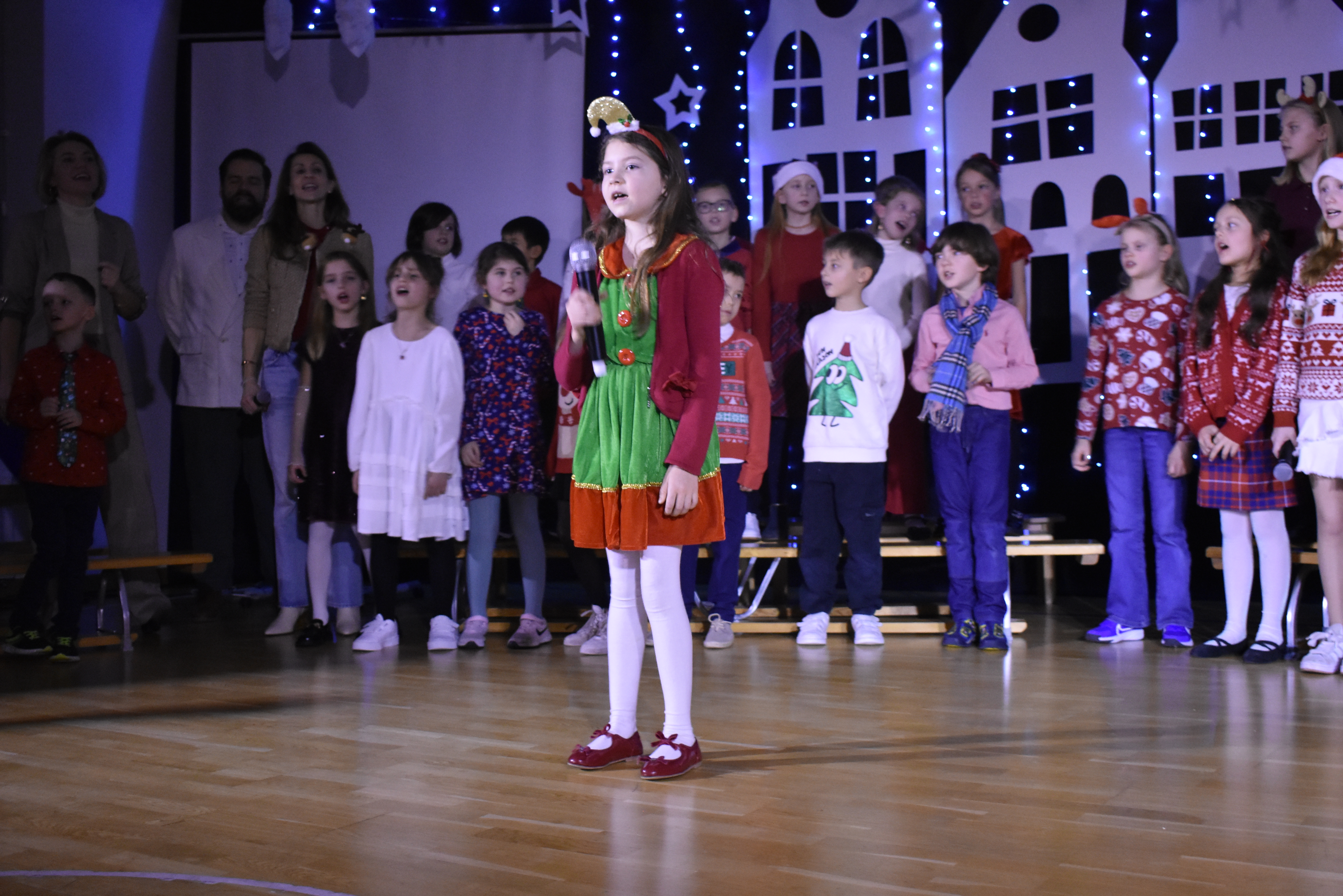 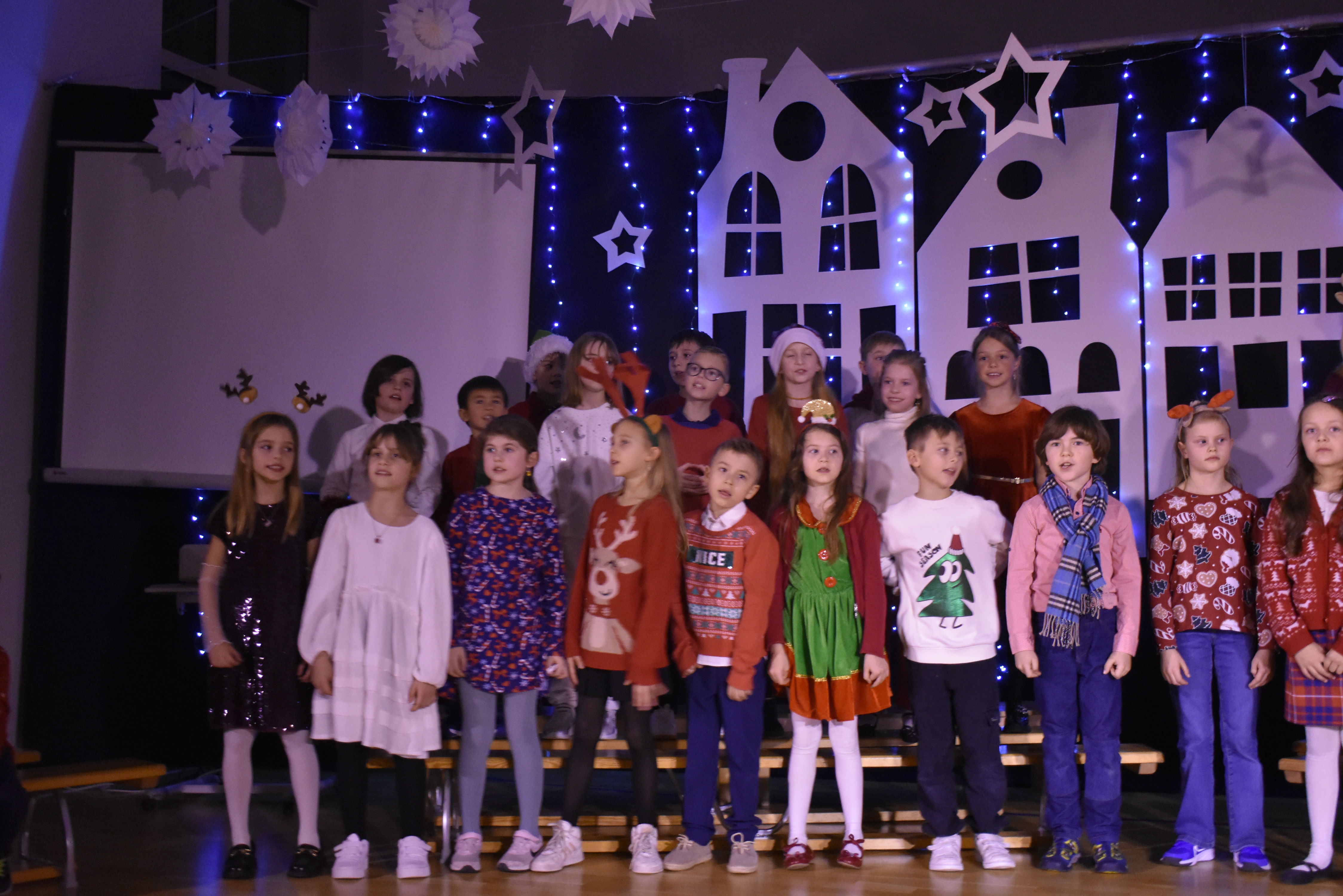 .
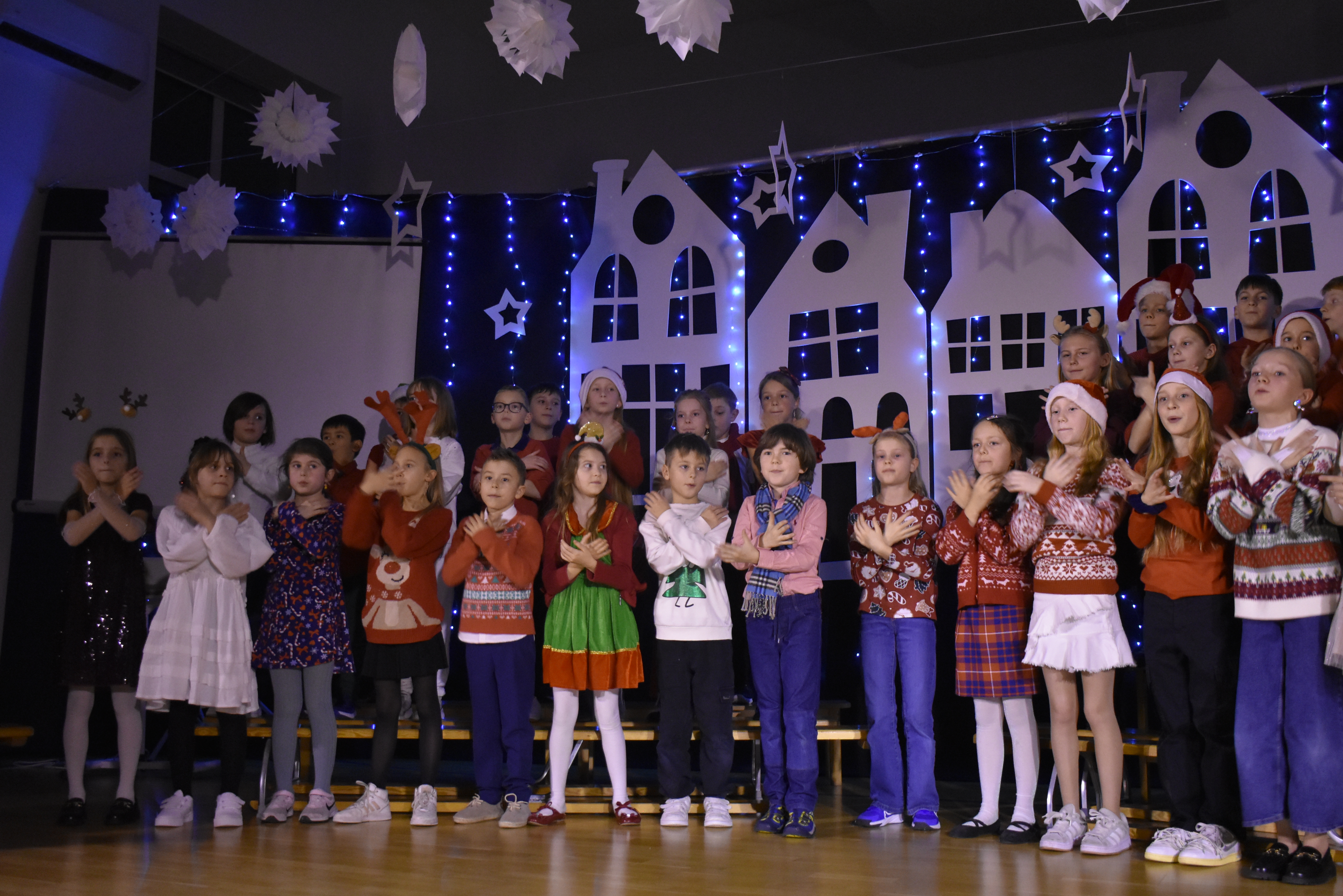 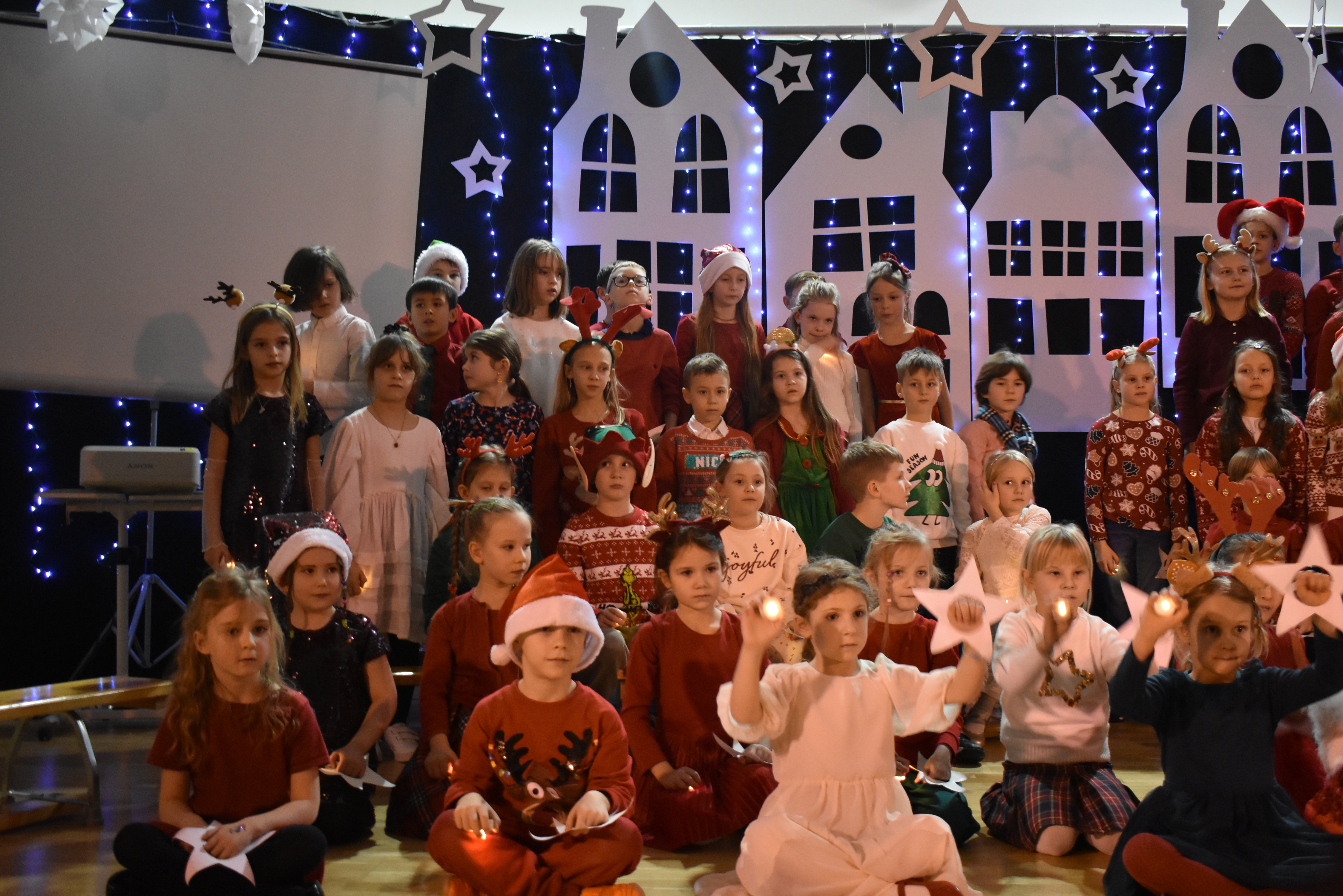 Lovely momentsCudowne chwile
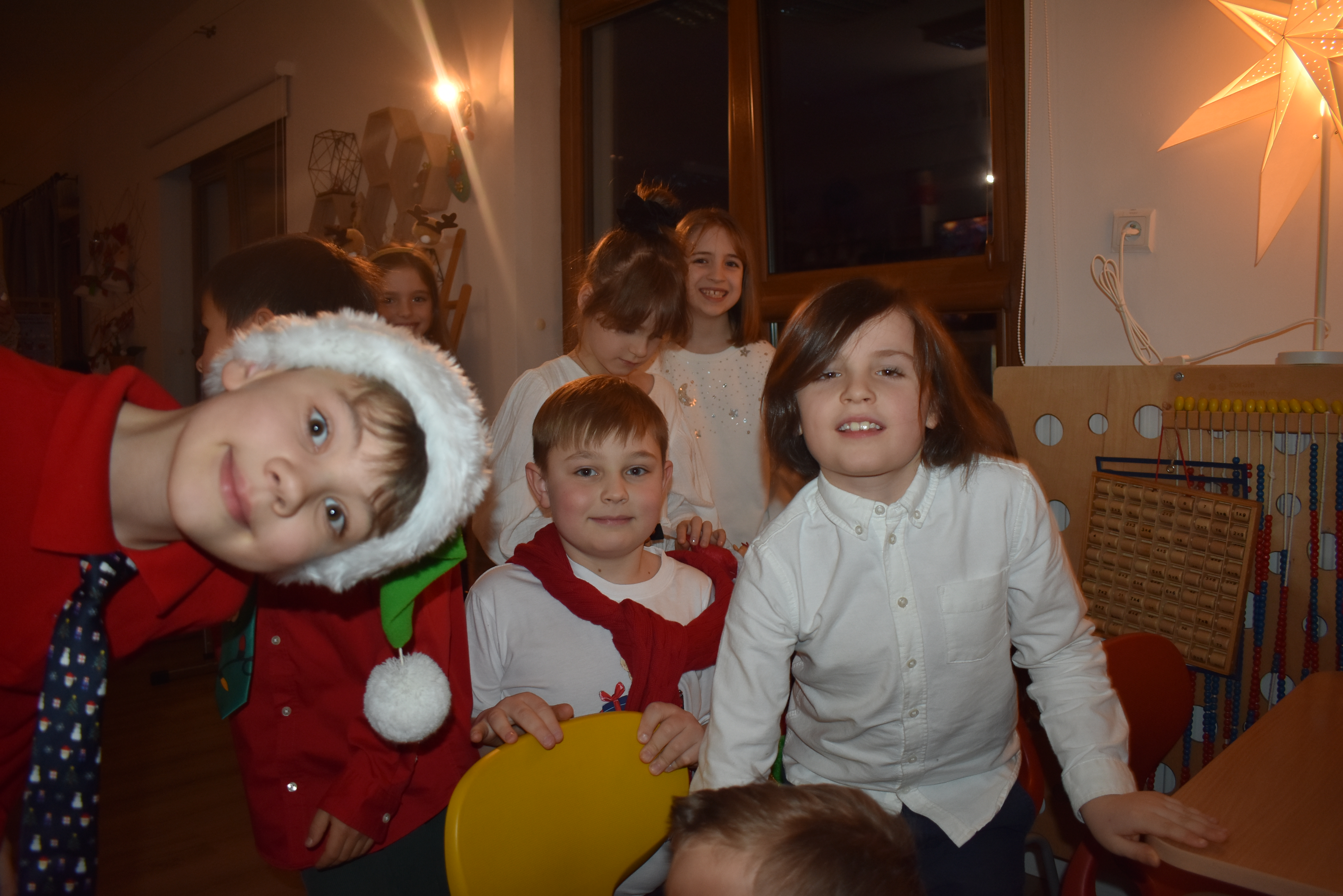 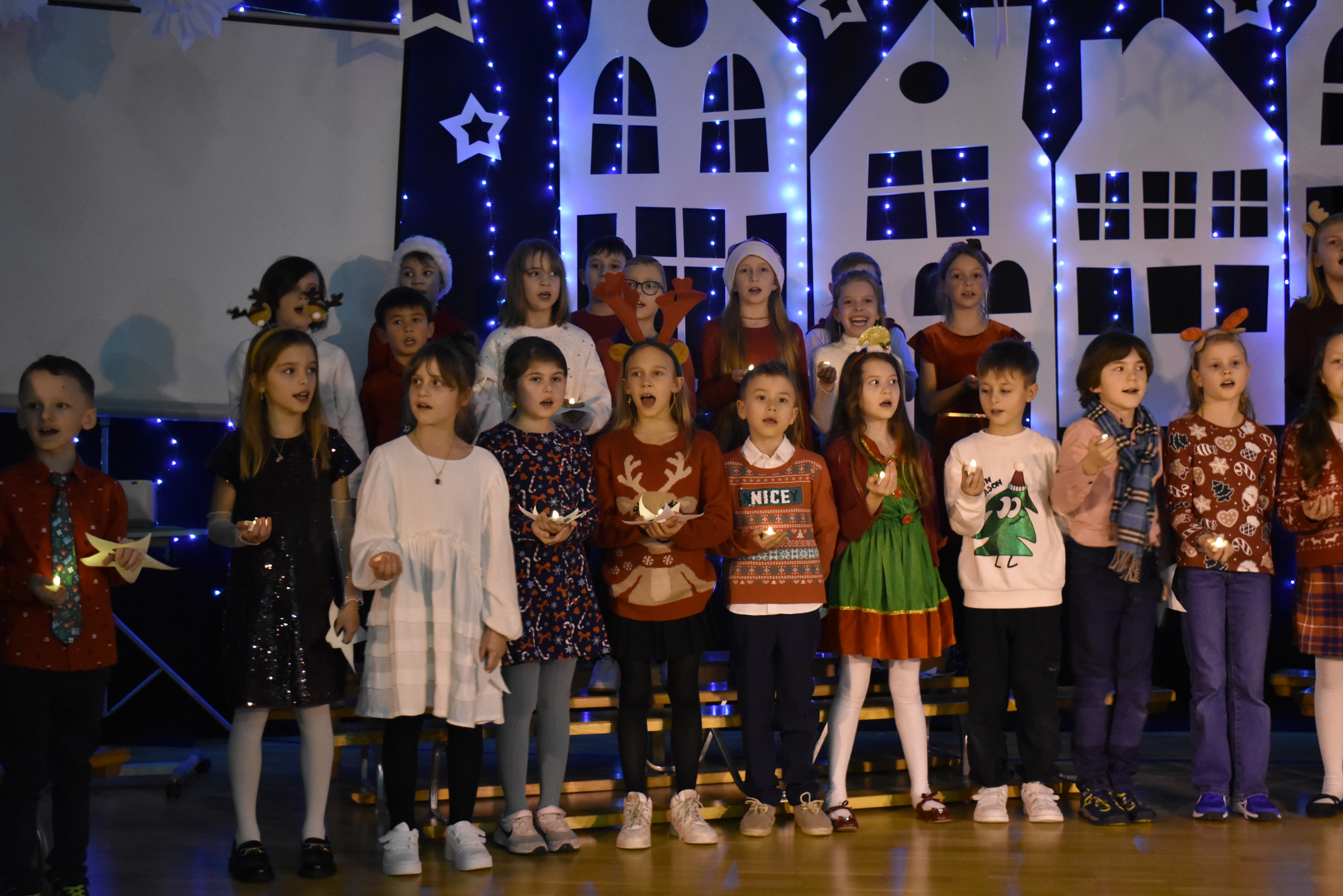 .
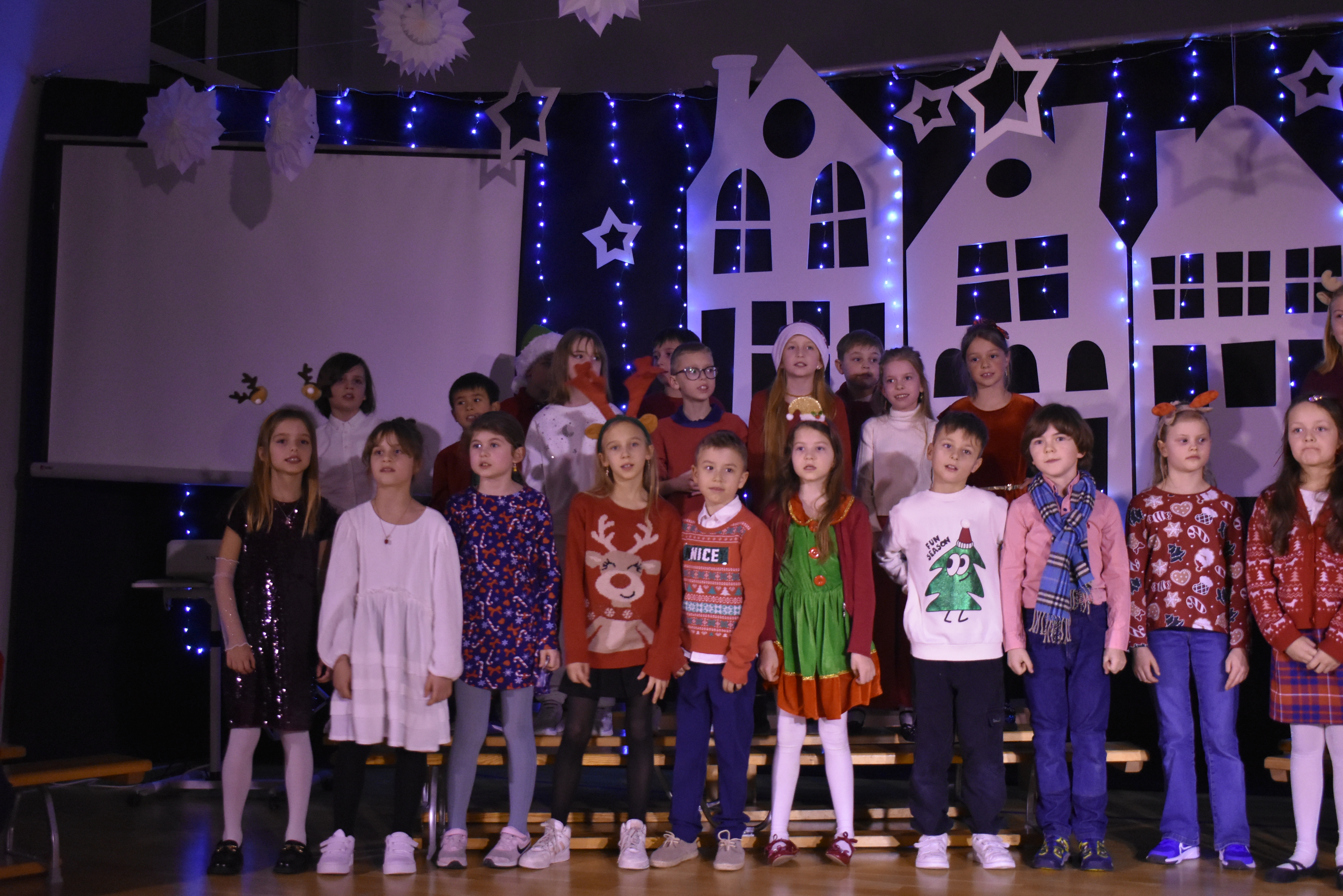 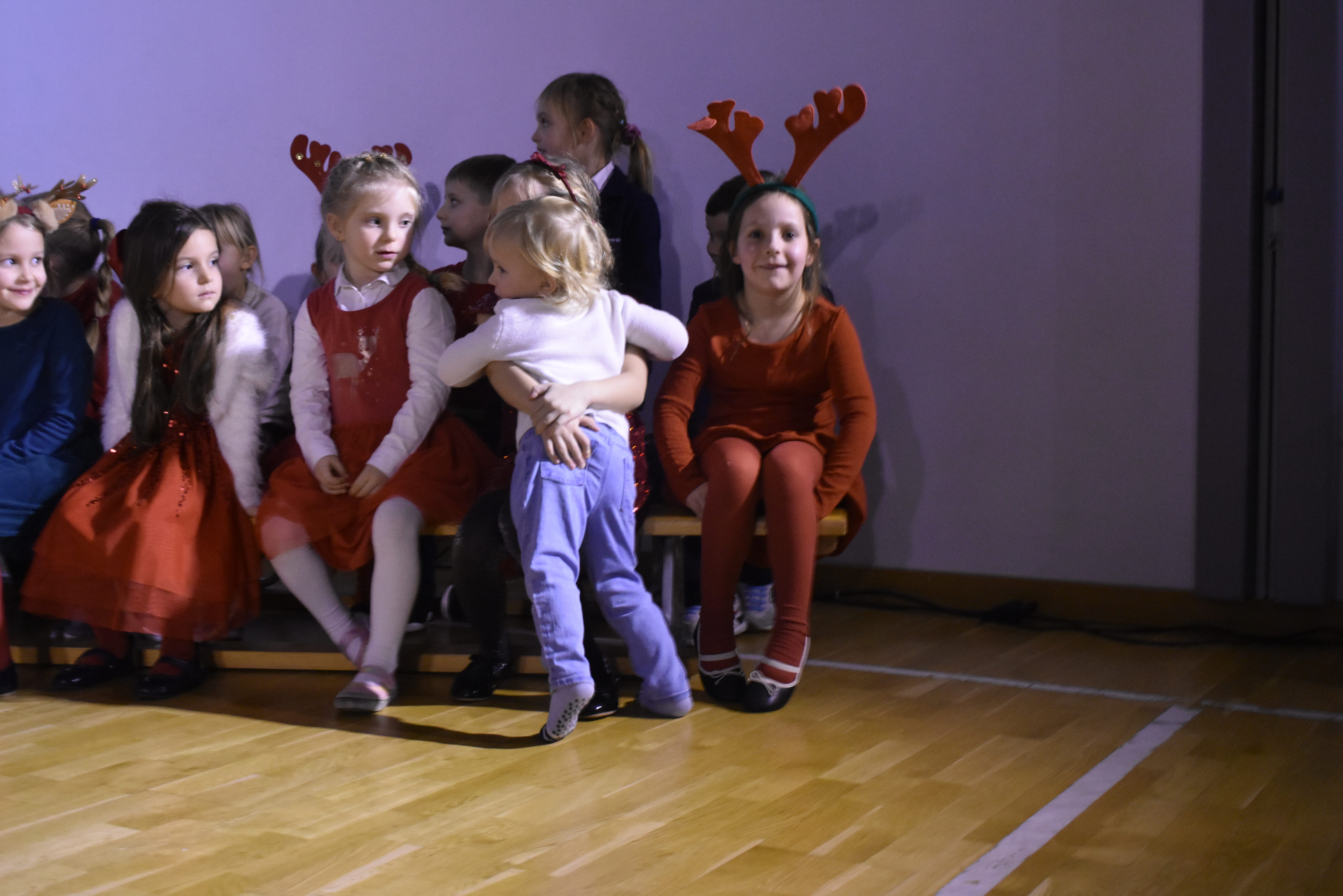